CS5's view from here…
I've got all my eyes on this view!
CS Practice
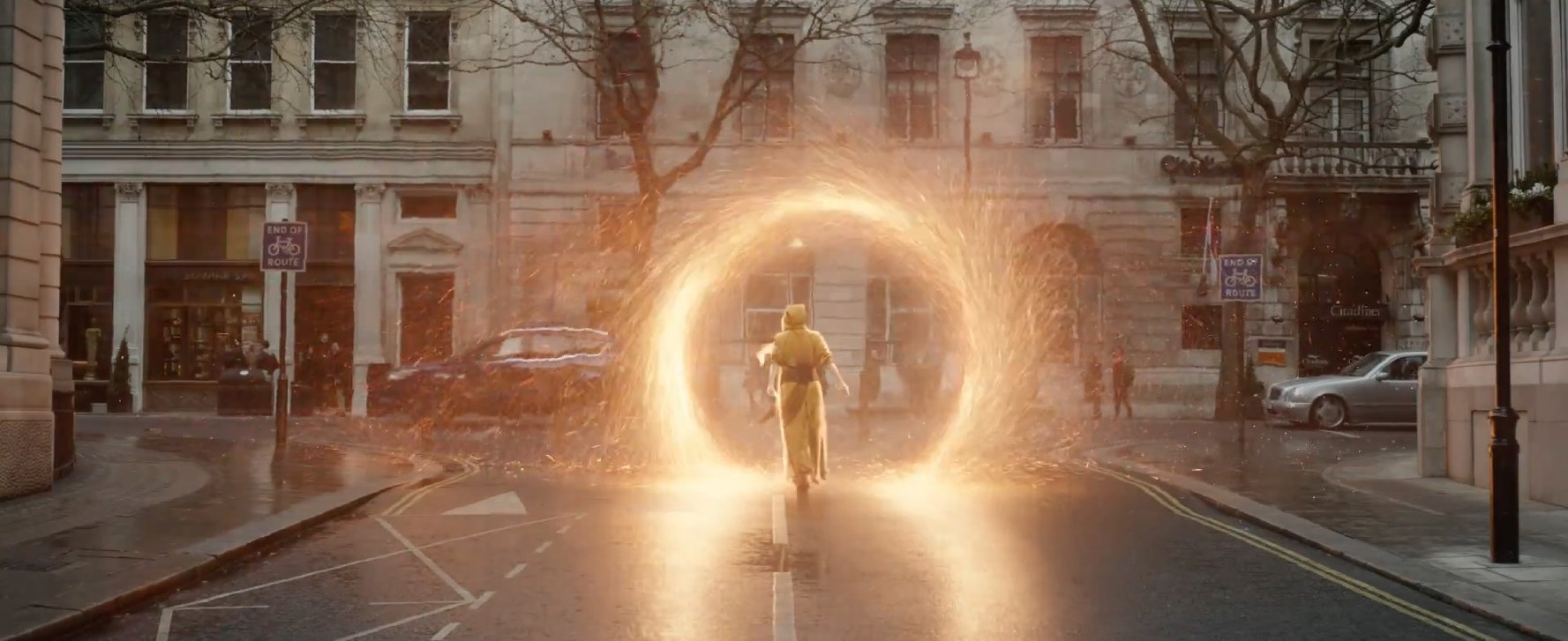 Picobot
vPool
TextID
Final Projects
What's next?
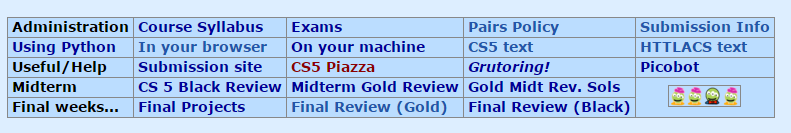 … and the CS5 finale.
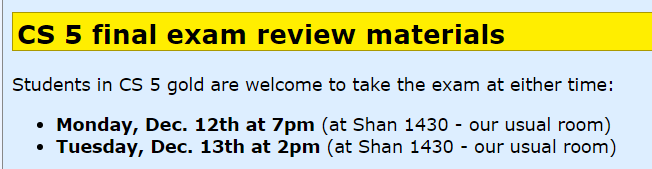 things get Strange ...
CS5's view from here…
I've got all my eyes on this view!
CS Practice
Picobot
vPool
TextID
Final Projects
What's next?
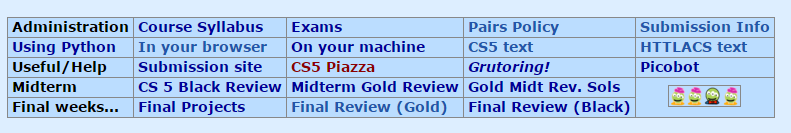 … and the CS5 finale.
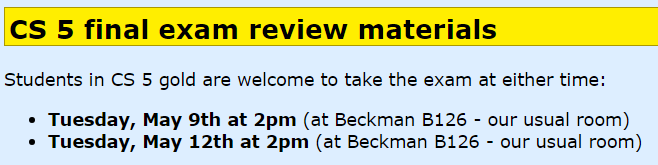 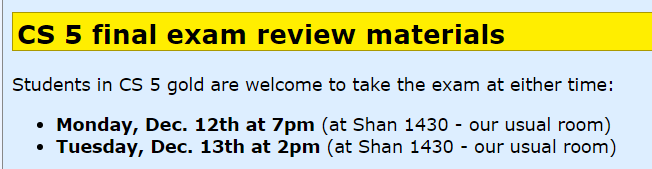 Homework 12
Due:  Mon. 4/24
mathematical foundations of CS
(1)    Building  finite-state machines
50 assigned points;    up to +50 ex. cr. pts;  due by 5/1
(2)    project milestone ~ "progress report"
vpython_milestone.zip
picobot_milestone.zip
textid_milestone.zip
For the milestone, you’ll submit a zip file:
milestone.zip
25 assigned points
Labs in weeks 12+
These are entirely optional meeting times:
no signing in
Tuesday       2:45-4:45pm  and  6-8pm
Labs:
Wednesday     2:45-4:45pm  and  6-8pm
we won't be able to get you graded feedback on the milestone before the final project is due – so join us for lab!
to work on your milestone/final projects
to work on hw 12's finite-state machines
CS5's view from here…
I've got all my eyes on this view!
CS Practice
Picobot
vPool
TextID
Final Projects
What's next?
CS Applications
simulation+ analysis/ algorithms
graphics /  media / games ...
other state-machines + fun stuff
feature-based modeling + classification
recursion
variables
loops
circuits and memory
data: classes and objects
functions
CS 5
CS Theory
CS Foundations
is under here:
What can we compute...
... and how well ?
CS5's view from here…
Picobot
vPool
TextClouds
Final Projects
CS 5 ~ all corners of CS
CS Applications
biological analysis + algorithms
graphics media games ...
robots and computer vision
search and the web
recursion
variables
loops
circuits and memory
data: classes and objects
functions
CS 5
CS Theory
CS Theory
CS Foundations
CS Foundations
What can be computed...
What can we compute...
... and how well ?
... and how efficiently?
The next two weeks in CS5…
(1) define "computer" precisely
(2) define "compute" precisely
(3) see what computers provably can't compute
(4) go back to step (1) and define things better…
(5) … until time runs out...
Aargh!
CS Foundations
CS Foundations
What can be computed...
What can we compute...
... and how well ?
... and how efficiently?
Unifying idea:  State
0   NEWx  ->   S    1
next state
previous state
next step
external input
The state of a computation is
all the internal information
for Picobot, next step is taken literally!
needed to take the next step
states as subtasks
State Machine: 
each oval represents a different Picobot state
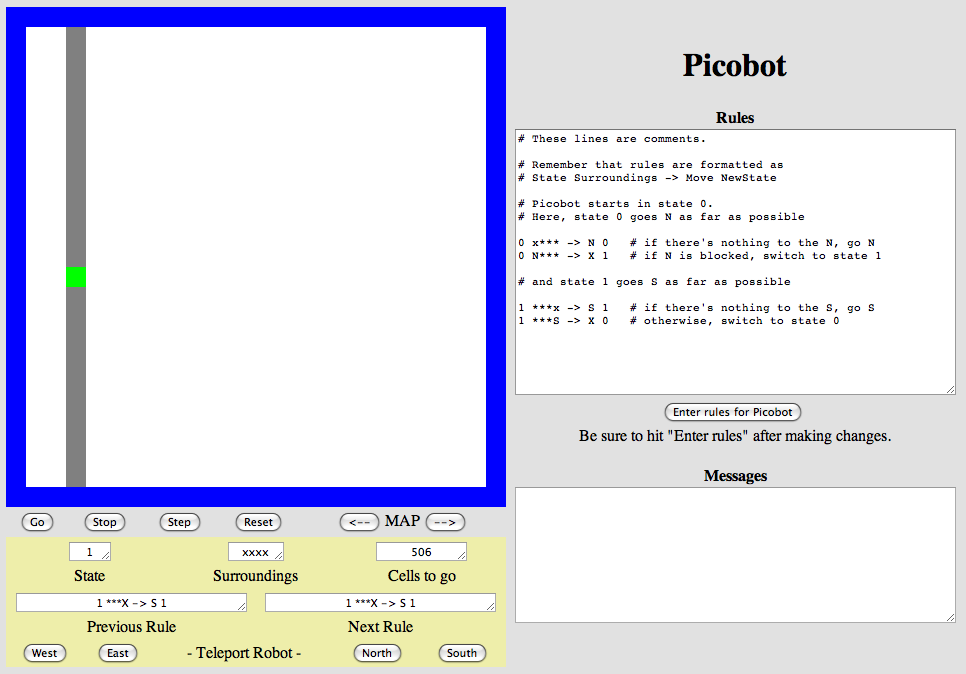 x***
***x
N***
surroundings
state   pattern   ->       move   new state
starting funnel
state 0
state 1
0 x*** -> N 0
0 N*** -> X 1
1 ***x -> S 1
1 ***S -> X 0
the "go North" state
the "go South" state
***S
transitions move from state to state
XKCD FSMs !
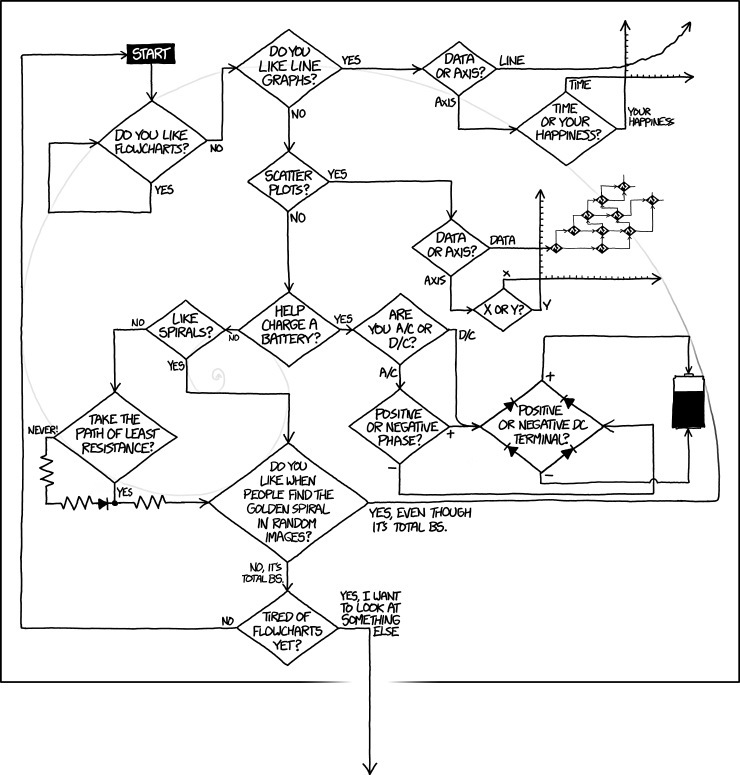 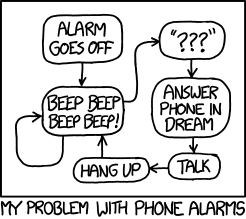 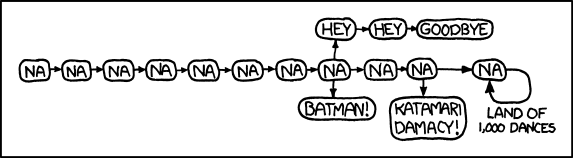 states as subtasks
State Machine: 
each oval represents a different robot state
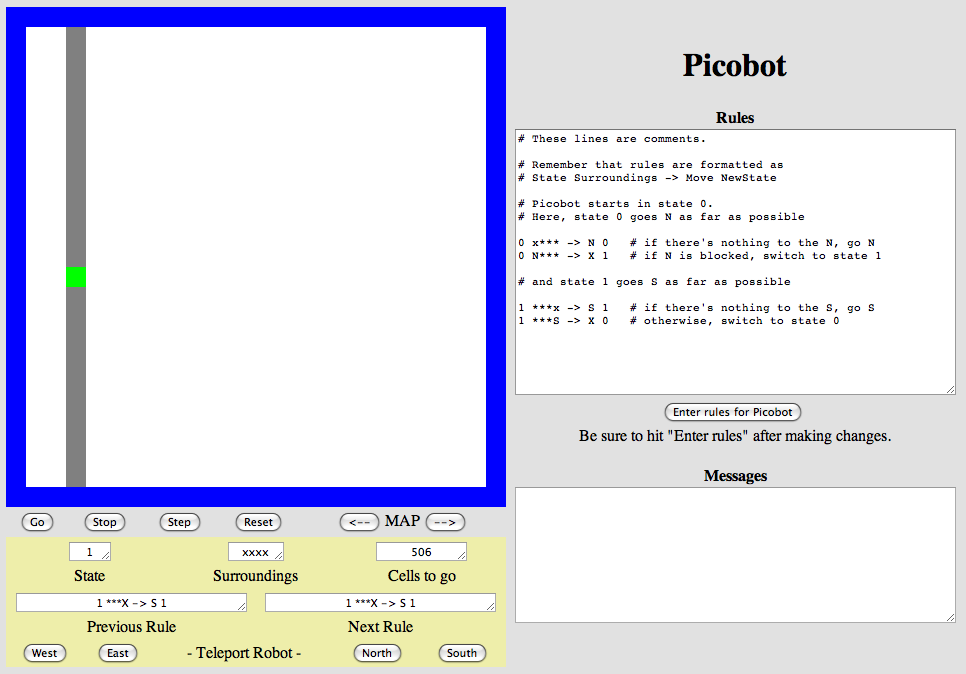 What is this state machine?
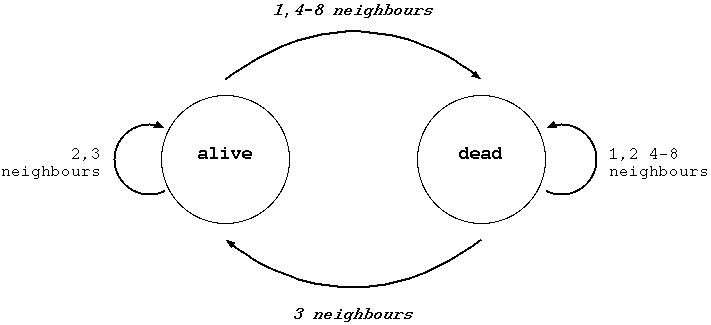 x***
***x
N***
state   pattern   ->   move   new state
starting funnel
state 0
state 1
0 x*** -> N 0
0 N*** -> X 1
1 ***x -> S 1
the "go North" state
the "go South" state
***S
transitions move from state to state
states as subtasks
State Machine: 
each oval represents a different robot state
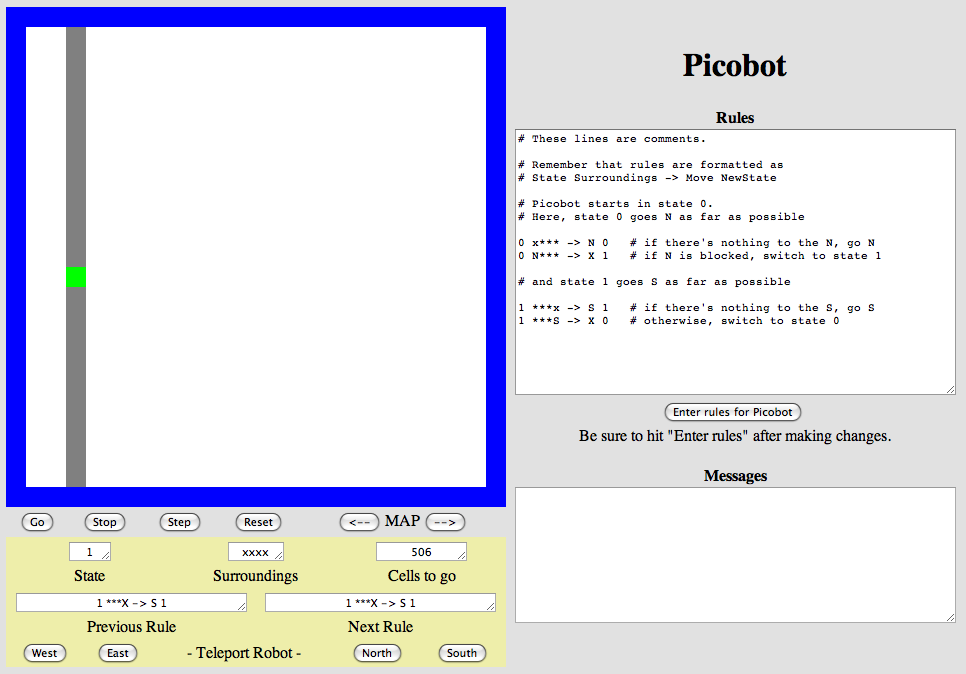 What is this state machine?
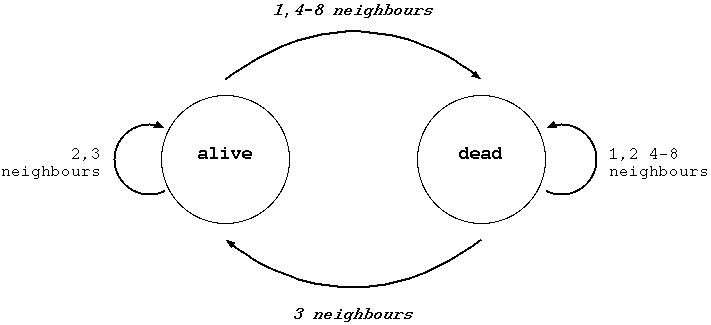 x***
***x
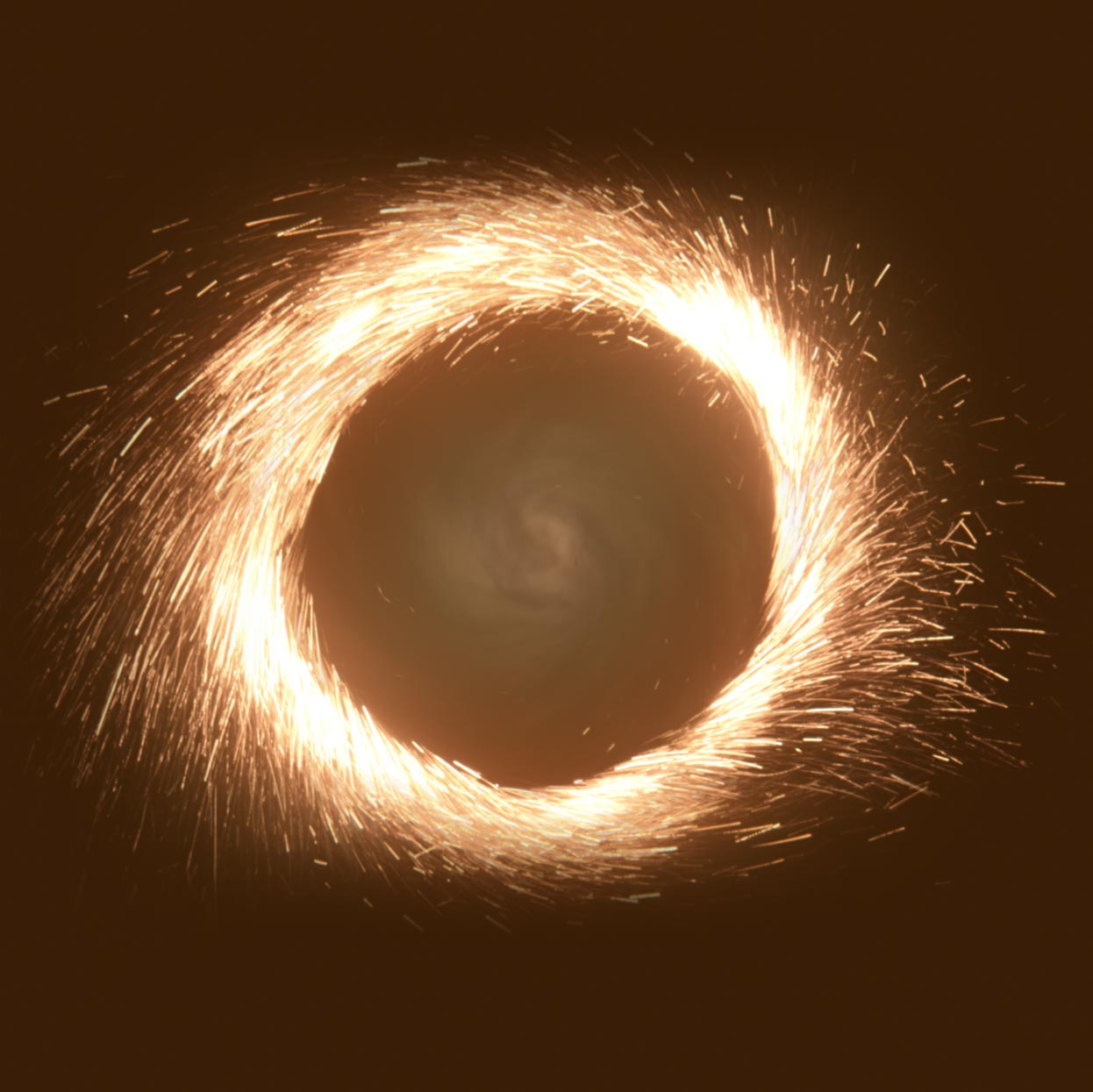 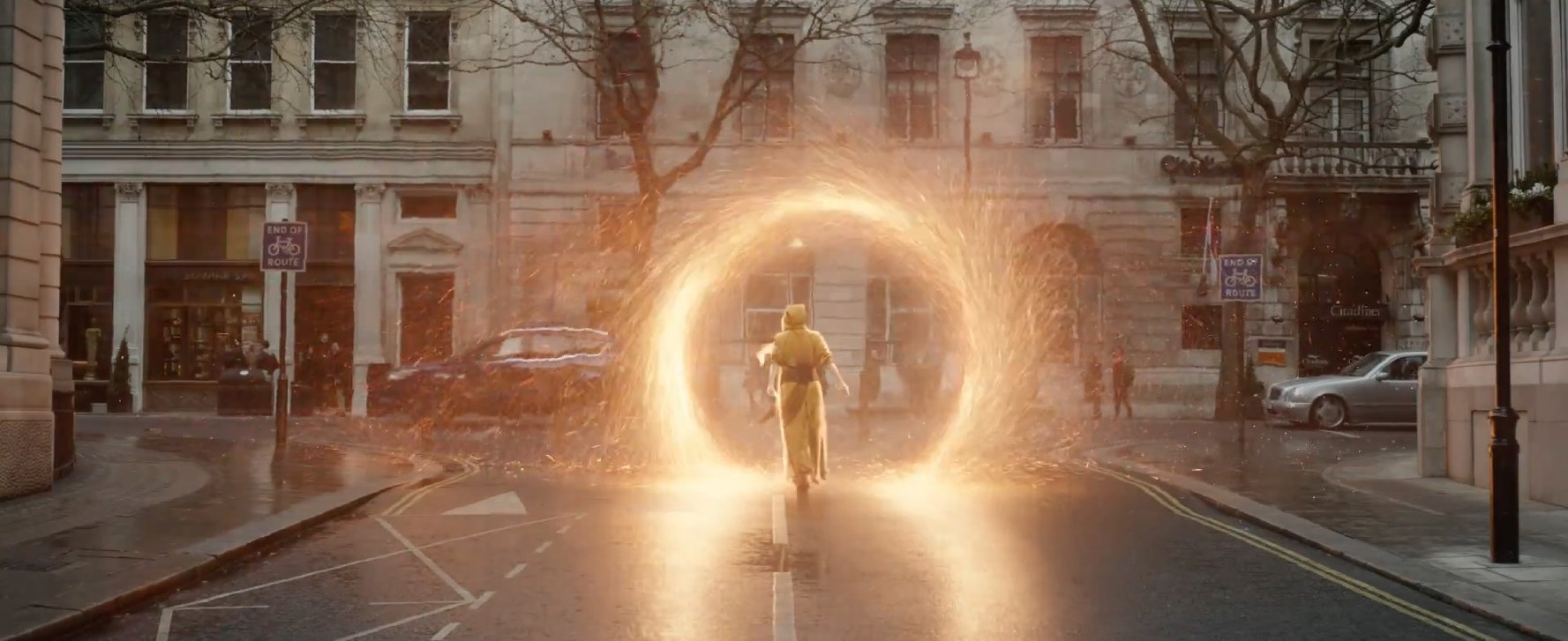 N***
state   pattern   ->   move   new state
starting funnel
state 0
state 1
0 x*** -> N 0
0 N*** -> X 1
1 ***x -> S 1
the "go North" state
the "go South" state
***S
transitions move from state to state
Computation is a deliberate sequence of state-changes
this doesn't seem very meaningful
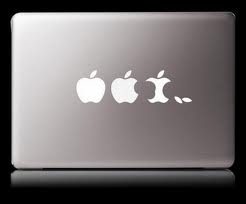 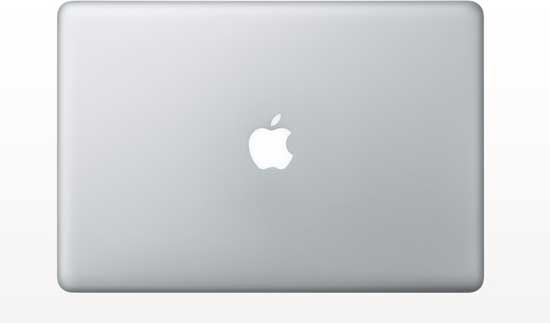 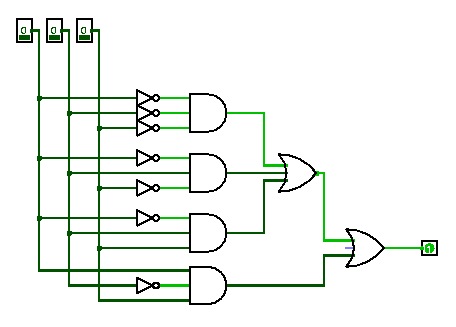 1010100101100000000000
1010100101100000001110
bits before
bits after
Computation is a deliberate sequence of state-changes
this doesn't seem very meaningful
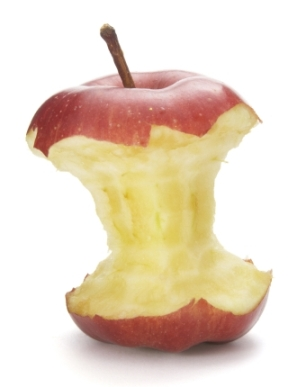 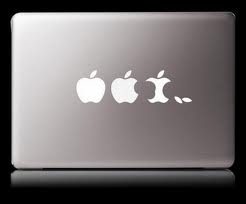 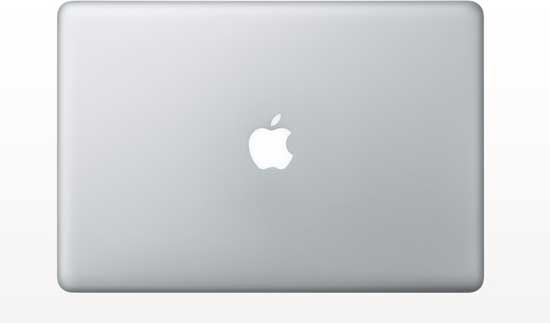 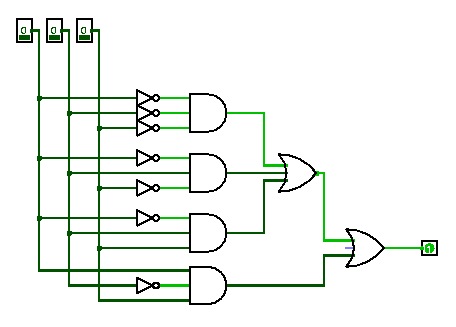 1010100101100000000000
1010100101100000001110
bits before
bits after
Computation is a deliberate sequence of state-changes
Computer  ~        a finite state machine
this doesn't seem very meaningful
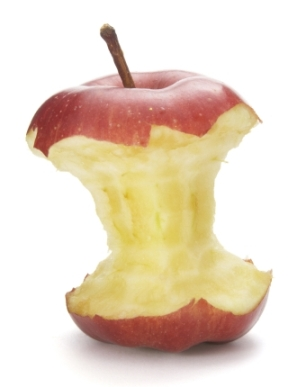 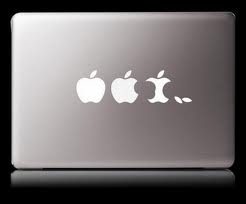 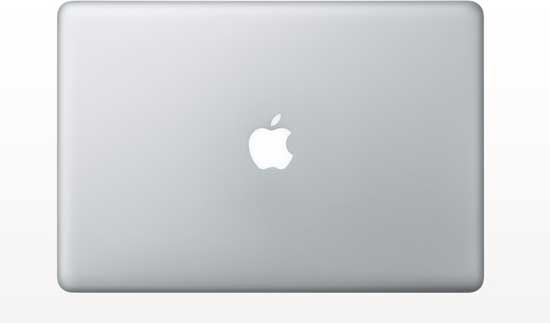 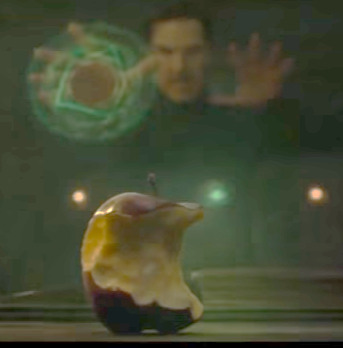 apple or not...
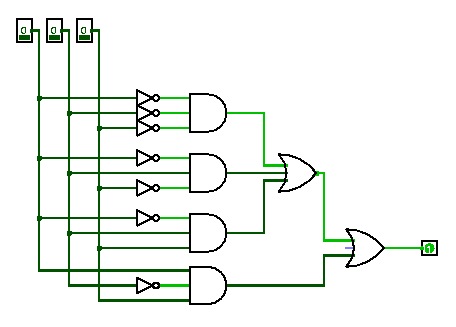 1010100101100000000000
1010100101100000001110
bits before
bits after
https://www.youtube.com/watch?v=1nzkxL1to4w
A model of computation: FSM
Finite State Machine
Example FSM
0
0
1
s0
s1
1
A model of computation: FSM
Finite State Machine
Example input
100101
This input's output:
input sequence
read left-to-right
0
0
1
s0
s1
1
start state
transitions
accepting states
“input funnel”
“where to go”
double circled
labeled by input !
A model of computation: FSM
Finite State Machine
Example input
100101
This input's output:
input sequence
read left-to-right
another accepted str:
rejected example str:
0
0
1
s0
s1
1
start state
transitions
accepting states
“input funnel”
“where to go”
double circled
labeled by input !
FSM:   Finite state machine
another input sequence
0010111
output for this input
always left-to-right
transition on 0
transition on 0
transition on 1
State 1
State 0
transition on 1
What does each state MEAN ?
What does this FSM do overall?
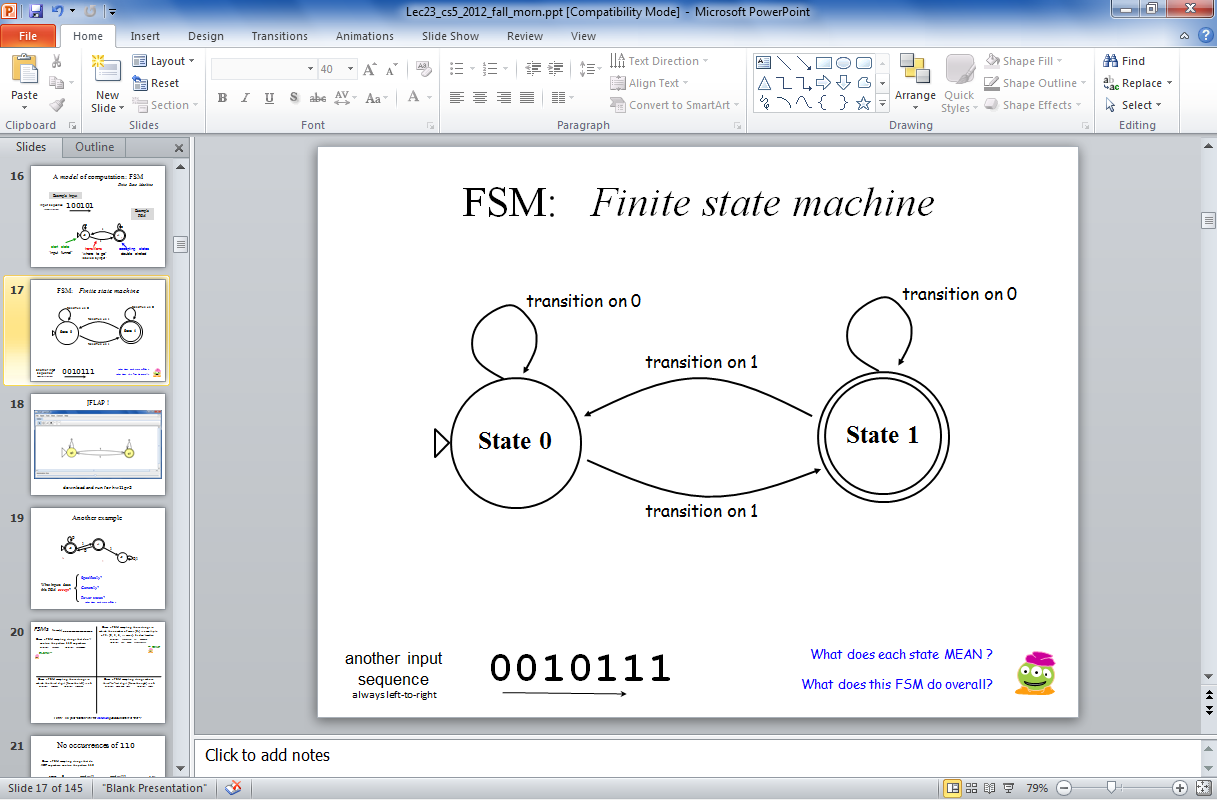 JFLAP !
graphical state-machine builder for hw12
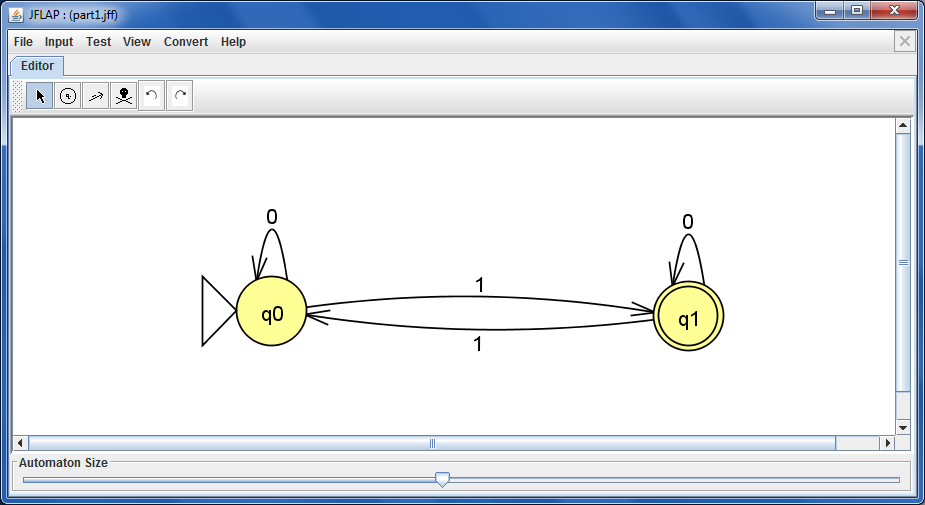 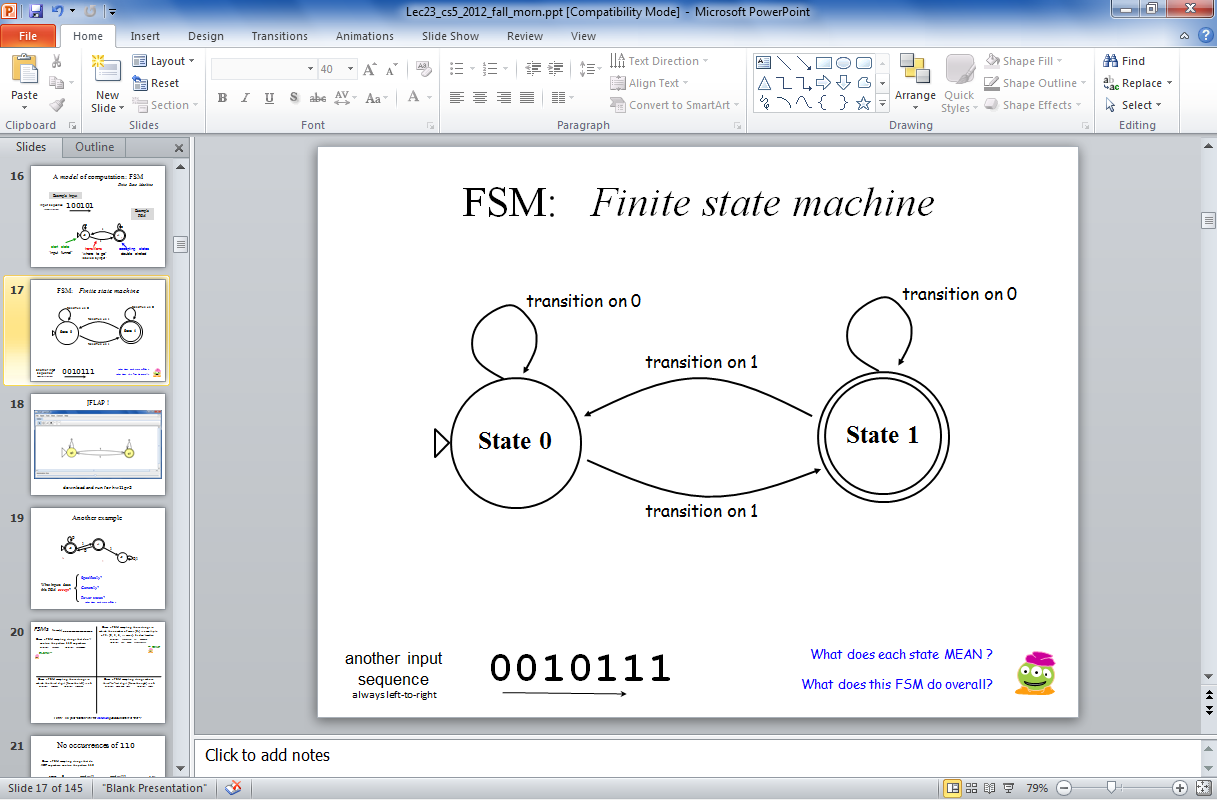 JFLAP !
Multiple-input runs ~ lots of tests provided!
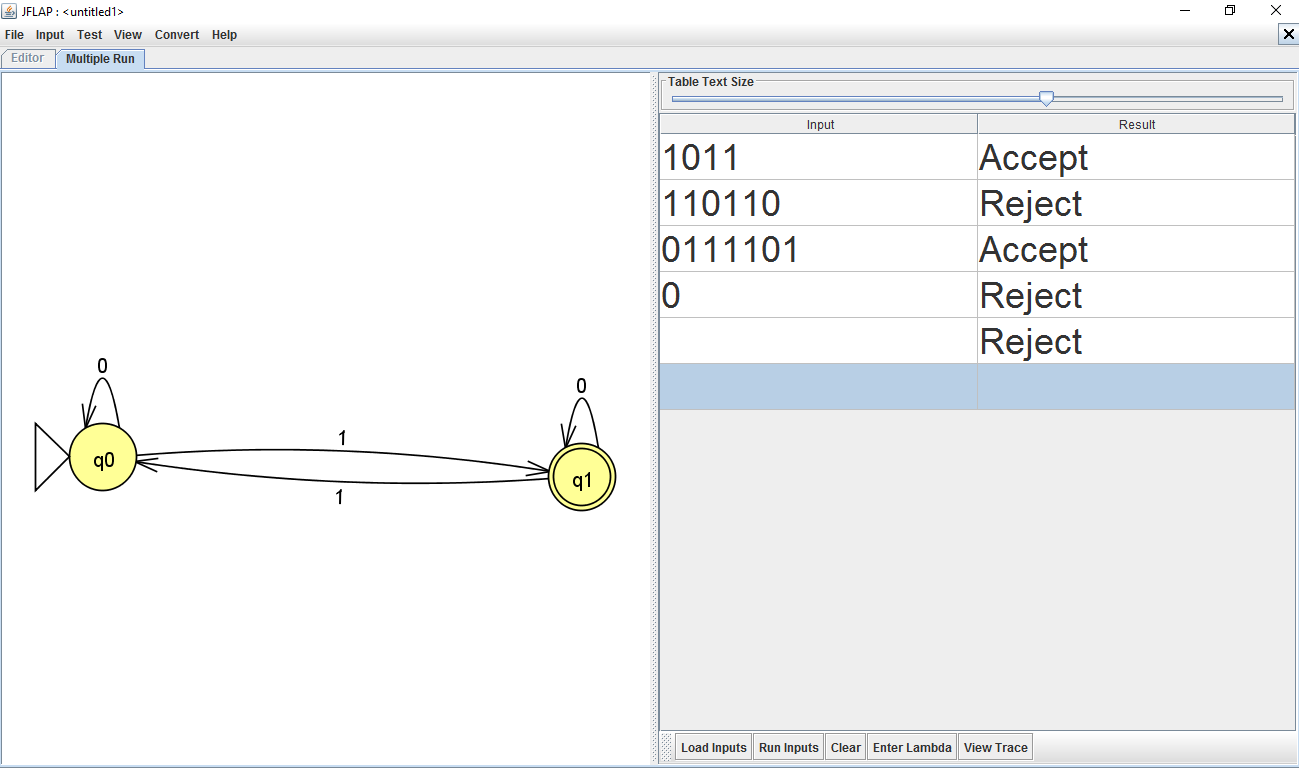 empty string, or l
lambda
Quiz
Name(s)     _____________________________
0
1
1
s1
0
1
s0
1
0
s3
0
s2
List three different-length inputs that this FSM accepts:
List three different-length inputs that this FSM rejects:
In general, what English phrase describes the rejected inputs?
This machine rejects strings that  …
s0 means   ACCEPTING + ending in a 0  … or ...
What does each state say about the current state of the input?!?
s1 means   ACCEPTING + ending in a 1
s2 means   REJECTING + ending in a 0   … or ...
s3 means   REJECTING + ending in a 1
Could you get the same behavior with fewer states? What's the minimum # possible? How do you know?
Hint: do strings have to be in separate states?
Extra!
Quiz
Try this on the back page first…
0
1
1
0
s1
1
s0
0
graveyard  state: two transitions in JFLAP
s2
List three different-length inputs that this FSM accepts:
List three different-length inputs that this FSM rejects:
In general, what English phrase describes the rejected inputs?
This machine rejects strings that  …
have two 1's in a row (anywhere in the string)
s0 means   ZERO 1's in a row ...
What does each state say about the current state of the input?!?
s1 means   ONE 1 in a row...
s2 means   TWO 1's in a row...
Could you get the same behavior with fewer states? What's the minimum # possible? How do you know?
Hint: do strings have to be in separate states?
Extra!
3 state min.
FSMs are everywhere!
12
5
34
qstart
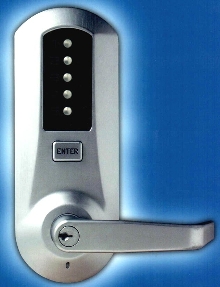 q1
q2
q3
q4
q5
q12
q13
q14
q15
q23
Locks
q12,3
q12,4
q12,5
q12,5,34
FSMs are everywhere!
penny, fifty cent piece,
silver dollar, Canadian
currency, CS 5 Euro, ….
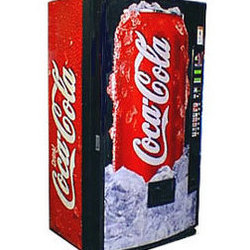 qstart
nickel
dime
quarter
q5 cents
q10 cents
q25 cents
nickel
dime
mechanical
vending machine
nickel
nickel
q15 cents
q20 cents
nickel
(some transitions not shown)
www.youtube.com/watch?v=85C4eh0mEJg      @ 1:42 !
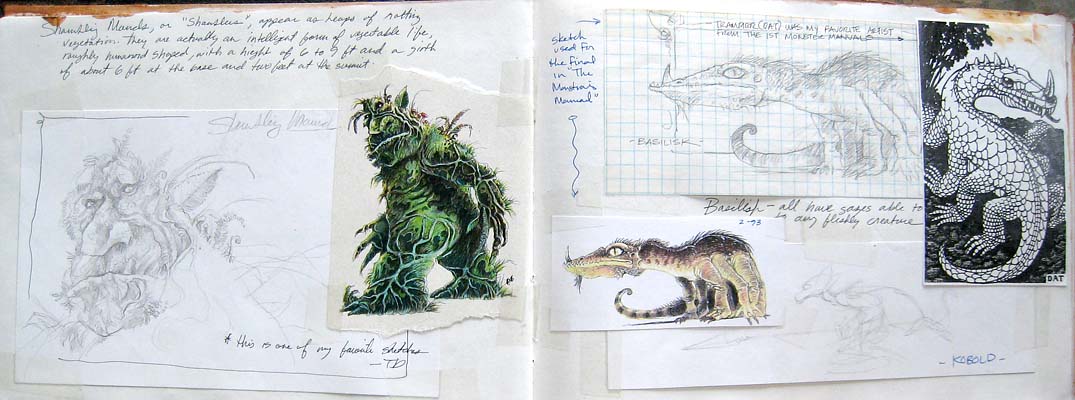 FSM ~ Game AI
The state-machine that controls Quake's Shambler monsters…
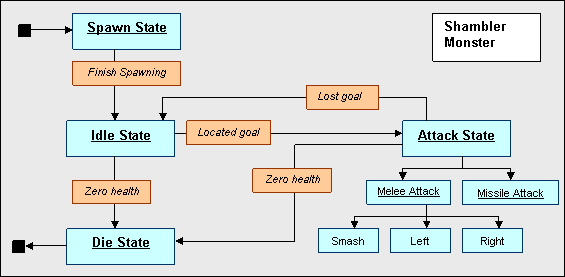 I'm Quaking in my AstroBoots
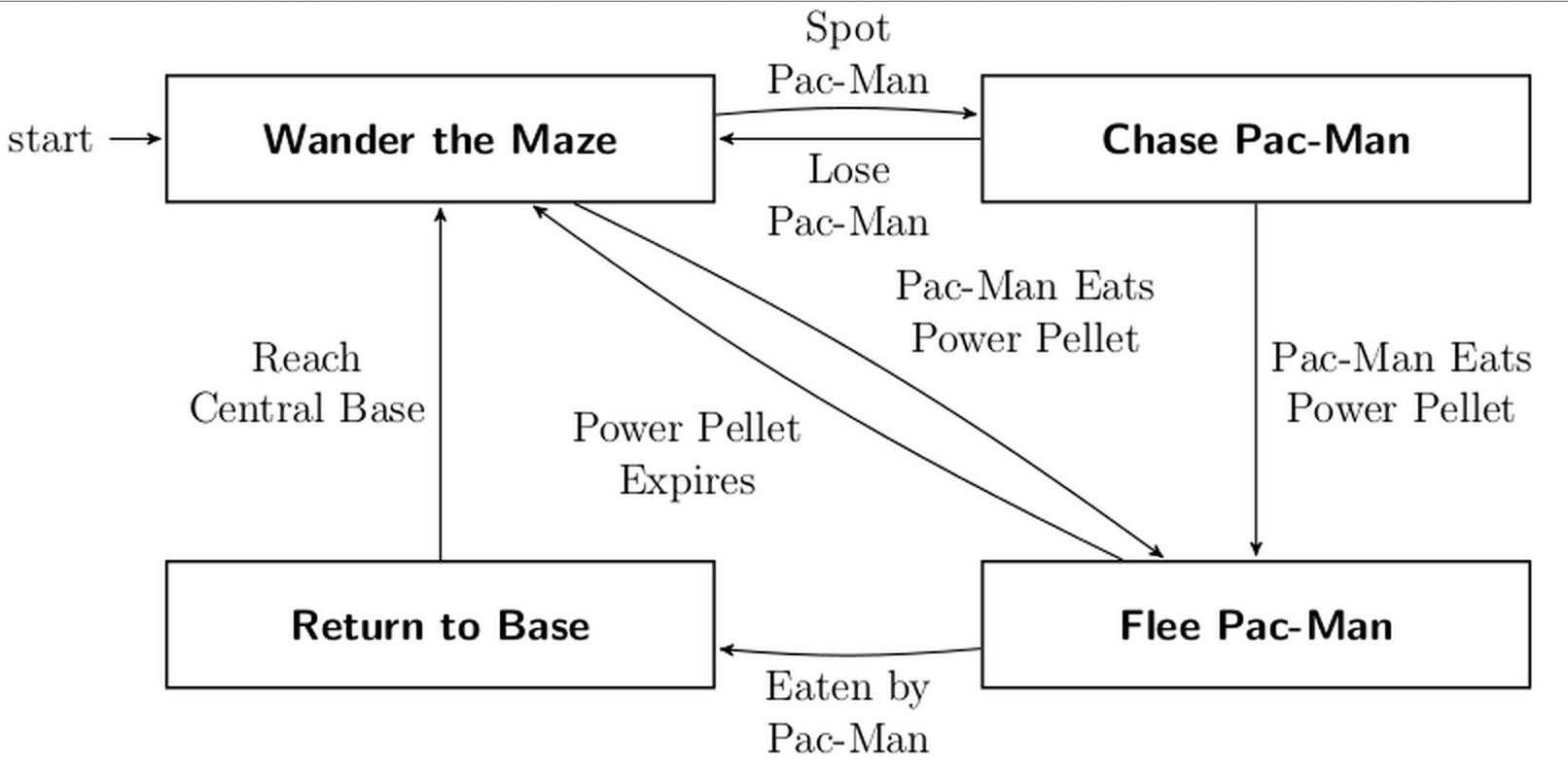 FSM ~ Game AI
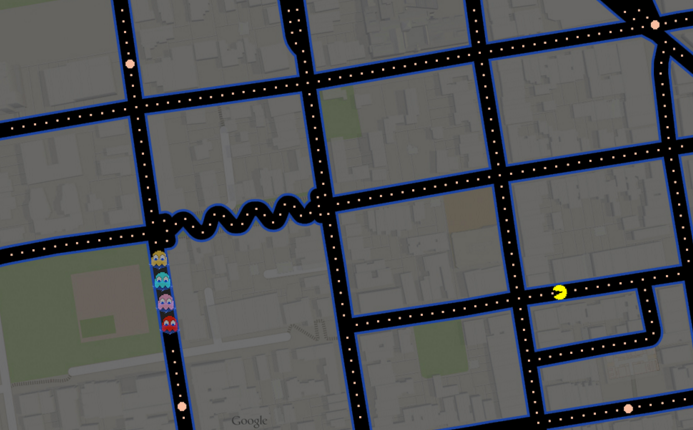 Here, it's Ghost AI
Recognize this street?
All robots use FSM control
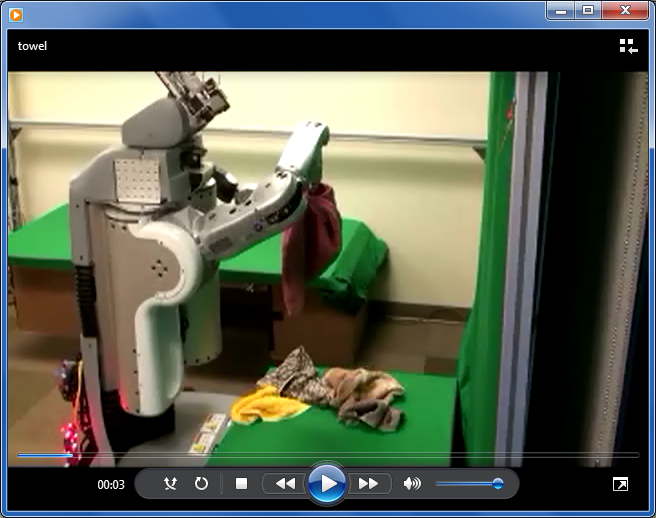 50x
What states can you "factor out" from watching this towel-folding?
Towel-folding states!
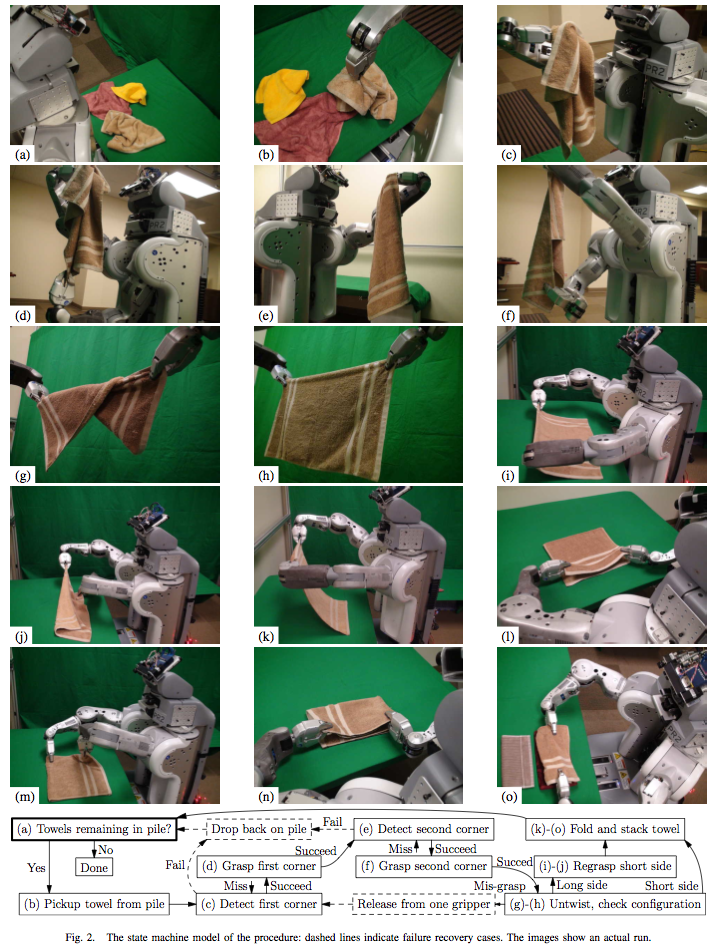 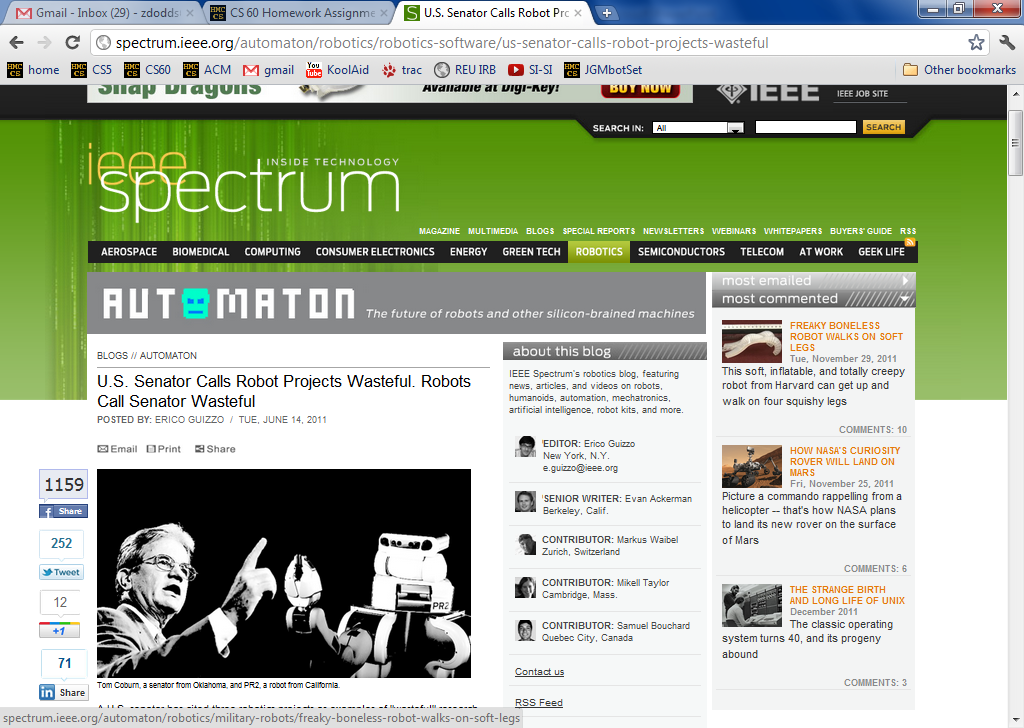 Towel-folding?
singled out as a questionable use of dollars...
Draw a FSM accepting strings in which the number of zeros (0s) is a multiple of 3, so there are 0, 3, 6, … zeros.   1s don't matter!
Build-your-own FSMs
Draw a FSM accepting strings with at least two 1s (anywhere). Others are rejected.
Accepted:   110101110,  11,   0000010

Rejected:    101,  0000,  111011101111
Hint: 1s never change the state!
Accepted examples:  0101, 00010110, 111011, 11

Rejected examples:   0100, 1000, 000000, 1, 0
Another hint: make a triangle!
Hint - modify this starter FSM by adding labels, transitions, and one more state:
1
What's the minimum number of states needed?
more stuff    needed!
Draw a FSM accepting strings in which the third digit (3d from the left) is a 1.
Draw a FSM that accepts strings that don't contain the pattern 110 anywhere.
Accepted:  1010001, 011     Rejected:  11000100, 11, 0
Accepted:  1010001, 011     Rejected:  101001100, 01101
1
1
0
What's the minimum number of states needed?
10
8
4
6
2
Extra!  Draw a FSM accepting strings whose third-to-last digit (3d from the right) is a 1.
Acc:   0100 and 01101
Hint -  there are FIVE more transitions – but no more states - needed here
10
10
10
10
10
Rej:    101001  and 11
Draw a FSM accepting strings in which the number of zeros (0s) is a multiple of 3, so there are 0, 3, 6, … zeros.   1s don't matter!
Build-your-own FSMs
Draw a FSM accepting strings with at least two 1s (anywhere). Others are rejected.
Accepted:   110101110,  11,   0000010

Rejected:    101,  0000,  111011101111
Hint: 1s never change the state!
Accepted examples:  0101, 00010110, 111011, 11

Rejected examples:   0100, 1000, 000000, 1, 0
Another hint: make a triangle!
if count('0',s)%3 == 0:
    return True
else:
    return False
if count('1',s) >= 2:
    return True
else:
    return False
Hint - modify this starter FSM by adding labels, transitions, and one more state:
1
What's the minimum number of states needed?
FSMs ~ "software circuits"
more stuff    needed!
Draw a FSM accepting strings in which the third digit (3d from the left) is a 1.
Draw a FSM that accepts strings that don't contain the pattern 110 anywhere.
Accepted:  1010001, 011     Rejected:  11000100, 11, 0
Accepted:  1010001, 011     Rejected:  101001100, 01101
if s[2] == '1':
    return True
else:
    return False
if '110' not in s:
    return True
else:
    return False
1
1
0
if s[-3] == '1':
    return True
else:
    return False
What's the minimum number of states needed?
10
8
4
6
2
Extra!  Draw a FSM accepting strings whose third-to-last digit (3d from the right) is a 1.
Acc:   0100 and 01101
Hint -  there are FIVE more transitions – but no more states - needed here
10
10
10
10
10
Rej:    101001  and 11
Draw a FSM accepting strings in which the number of zeros (0s) is a multiple of 3, so there are 0, 3, 6, … zeros.   1s don't matter!
Build-your-own FSMs
Draw a FSM accepting strings with at least two 1s (anywhere). Others are rejected.
Accepted:   110101110,  11,   0000010

Rejected:    101,  0000,  111011101111
Hint: 1s never change the state!
Accepted examples:  0101, 00010110, 111011, 11

Rejected examples:   0100, 1000, 000000, 1, 0
Another hint: make a triangle!
Hint - modify this starter FSM by adding labels, transitions, and one more state:
1
What's the minimum number of states needed?
more stuff    needed!
Draw a FSM accepting strings in which the third digit (3d from the left) is a 1.
Draw a FSM that accepts strings that don't contain the pattern 110 anywhere.
Accepted:  1010001, 011     Rejected:  11000100, 11, 0
Accepted:  1010001, 011     Rejected:  101001100, 01101
1
1
0
What's the minimum number of states needed?
10
8
4
6
2
Extra!  Draw a FSM accepting strings whose third-to-last digit (3d from the right) is a 1.
Acc:   0100 and 01101
Hint -  there are FIVE more transitions – but no more states - needed here
10
10
10
10
10
Rej:    101001  and 11
Has at least two 1s… ?
Draw a FSM accepting strings with at least two 1s (anywhere). Others are rejected.
Accepted:  0101, 00010110, 111011, 11

Rejected:   0100, 1000, 000000, 1, 0
1
s1
s0
has ZERO 1's
What do we need to complete this machine?
Number of 0s is div. by 3
Draw a FSM accepting strings in which the number of zeros (0s) is a multiple of 3, so there are 0, 3, 6, … zeros. 1s don't matter.
Accepted:  110101110,  11,   0000010

Rejected:  101,  0000,  111011101111
1
#Zeros%3 == 1
1
1
s1
0
0
s0
s2
0
1
#Zeros%3 == 0
#Zeros%3 == 2
0
s3
#Zeros%3 == 3
Combine two of these?
Minimum number of states?
No occurrences of  110?
Draw a FSM accepting strings that do NOT anywhere contain the pattern 110
Accepted:  1010001,   0001011     

Rejected:  101001100,   011001
1
end w/11
fail!
start
end w/1
0
0
1
0
1
s1
s2
s3
s0
Which transitions are still needed here?
Third character is a 1
Draw a FSM accepting strings in which the third digit (from the left) is a 1.
Accepted:   1010001  and 0110     
Rejected:   11000100  and 11
two chars
one char
no chars
0
0
1
1
s1
s2
s0
s1
Why must s1 and s2 be separate states?
Minimum  number of states?
s2
Third-to-last character is a 1?
Accepted: 0100 and 01101
       
Rejected:  101001  and 11
Draw a FSM accepting strings whose third-to-last digit (from the right) is a 1.
Minimum number of states?
s
s111
s000
s001
s010
s011
s100
s101
s110
s11
s10
s01
s00
s0
s1
Third-to-last character is a 1
1
0
1
0
0
1
1
1
0
1
0
1
0
0
I don't accept this solution!
Something's not right here: it's down-right harrowing!
Do we need 15 states?
s111
s000
s001
s010
s011
s100
s101
s110
Third-to-last character is a 1
8 states?
Are 8 states required?
All robots use FSM control
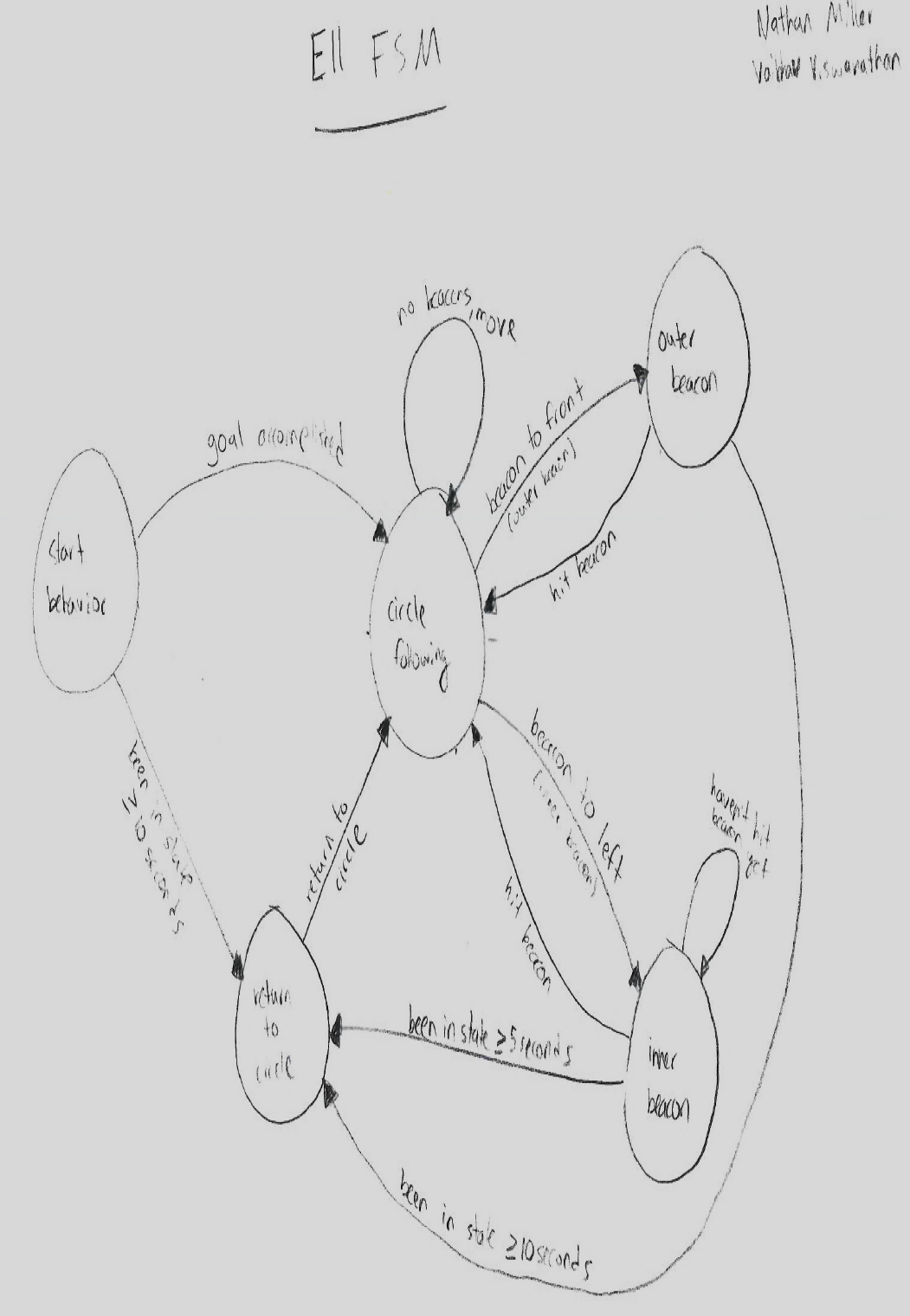 … send me your FSM so that I can show it off in 2017!
An autonomous vehicle's FSM
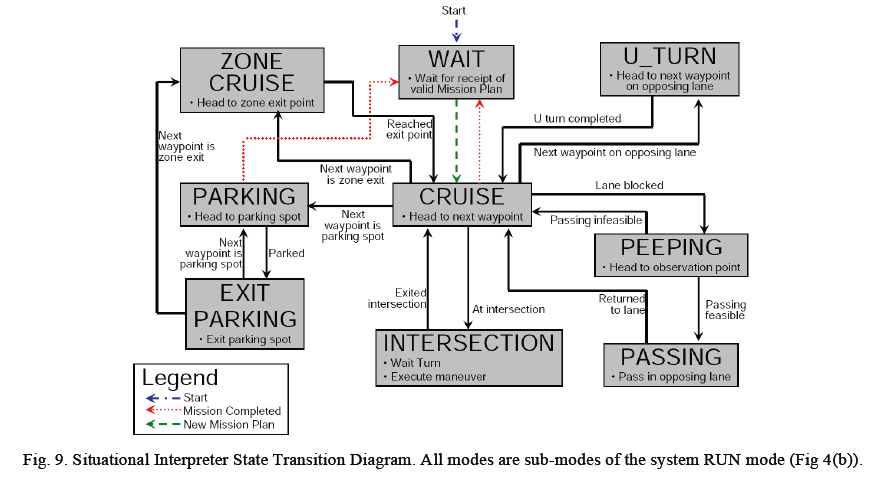 FSMs driving robots...
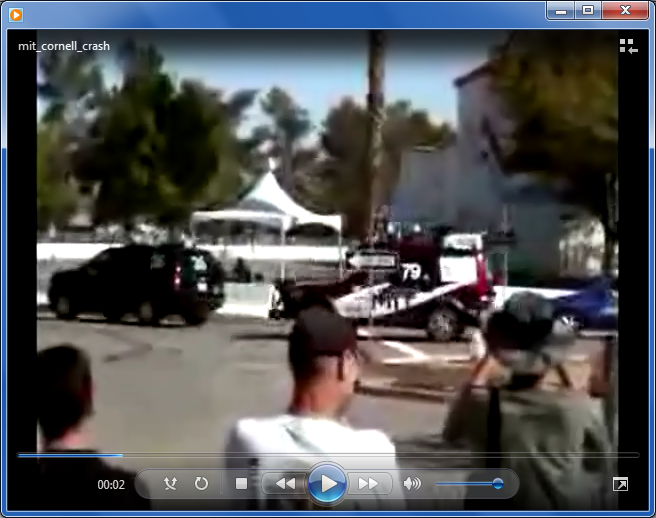 MIT's car, Talos
FSMs driving robots...
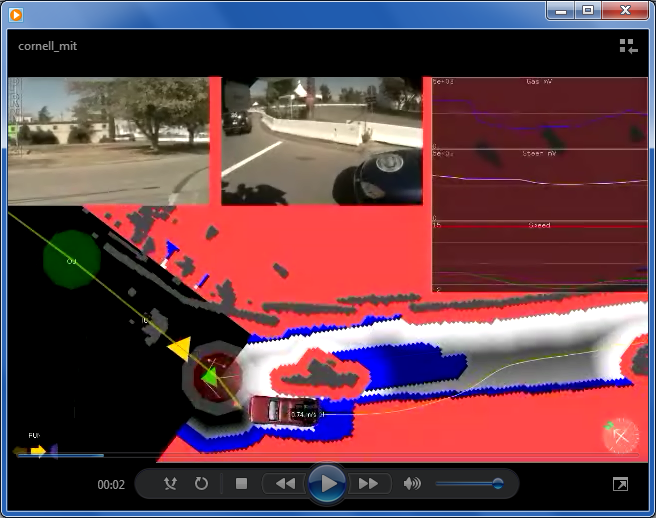 MIT's car, Talos - and its sensor suite
State-machine limits?
Are there limits to what FSMs can do?
they can't necessarily drive safely...
But are there any binary-string problems that FSMs can't solve?
You don't need three eyes to see some problems here!
State-machine limits?
accepting
0
one 0
zero 0s
1
Let's build a FSM that accepts strings with any # of 0s followed by the same #of 1s
rejected
accepted
011
000111
001
0011
11100
01
00110
l
You don't need three eyes to see some problems here!
State-machine limits?
accepting
0
0
0
one 0
zero 0s
three 0s
two 0s
1
1
1
Let's build a FSM that accepts strings with any # of 0s followed by the same #of 1s
rejected
accepted
011
000111
001
0011
11100
01
00110
l
You don't need three eyes to see some problems here!
State-machine limits?
accepting
0
0
0
one 0
zero 0s
three 0s
two 0s
1
1
1
Let's build a FSM that accepts strings with any # of 0s followed by the same #of 1s
rejected
accepted
011
000111
FSMs "can't count"
001
0011
at least, not arbitrarily high
11100
01
00110
l
State-machines are limited.
FSMs can't count 
at least not arbitrarily high...
We need a more powerful model than FSMs...
What do we need to add?
Thursday:   Turing Machines
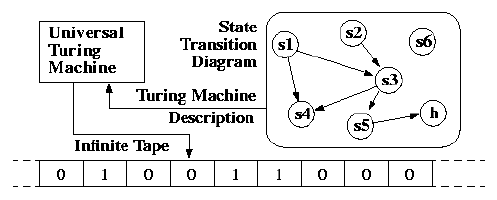 state machines + memory!
Lab sessions next week:  Ex. Cr. TMs/final projects…
FSMs can't count...
So, let's build a better machine!
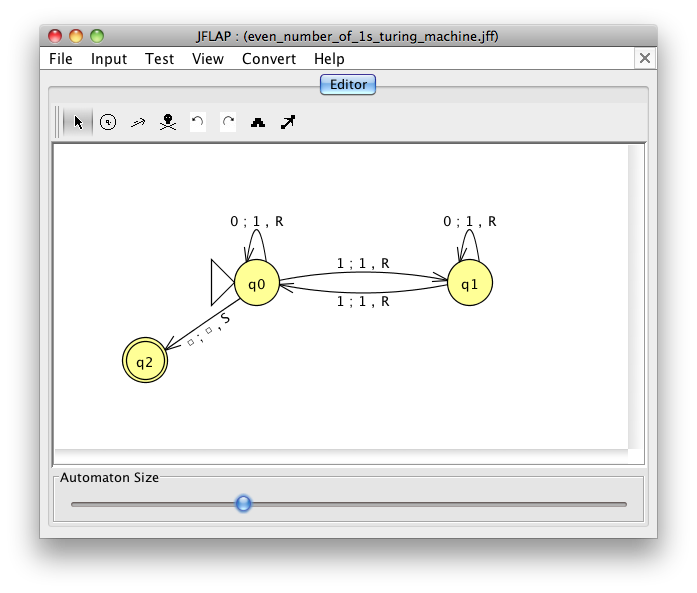 Shiny!
Turing Machine
[Speaker Notes: metric prefixes…]
the input
the tape
R/W head
"blanks" are the default
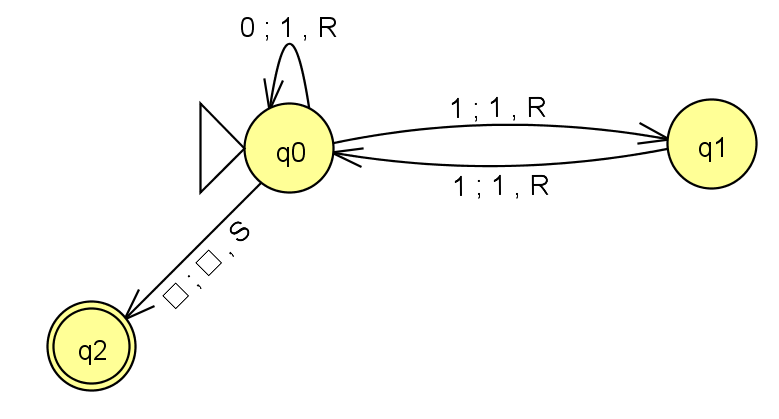 an accepting state always halts  --  then basks in its success!
if a transition is missing, the input FAILS!
0
;
1
,
R
a Turing Machine rule:
READ
WRITE
MOTION
try it in JFLAP...
[Speaker Notes: metric prefixes…]
the input
0
1
1
the tape
Accepted Input!
R/W head
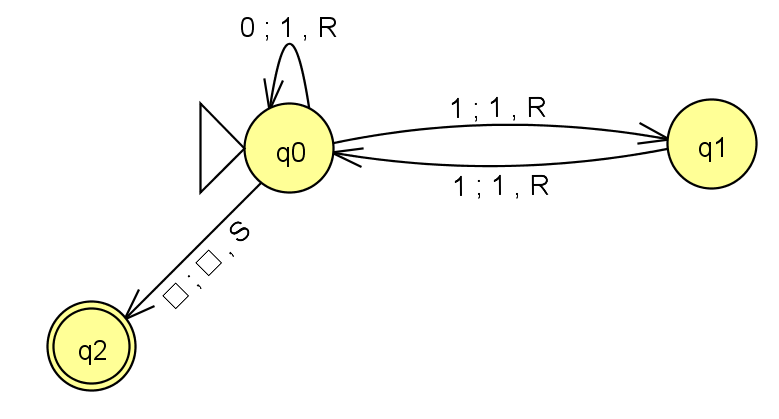 if a transition is missing, the input FAILS!
0
;
1
,
R
a Turing Machine rule:
READ
WRITE
MOTION
try it in JFLAP...
[Speaker Notes: metric prefixes…]
the input
0
1
0
the tape
Rejected Input.
R/W head
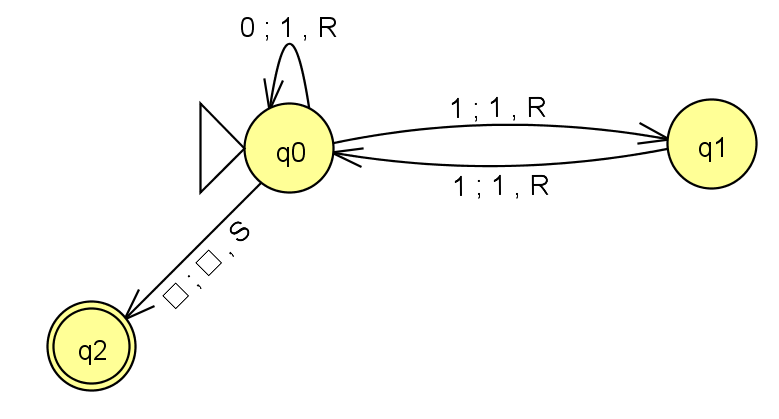 an accepting state always halts  --  then basks in its success!
if a transition is missing, the input FAILS!
0
;
1
,
R
a Turing Machine rule:
READ
WRITE
MOTION
try it in JFLAP...
[Speaker Notes: metric prefixes…]
the input
0
1
1
0
0
the tape
What happens here?
R/W head
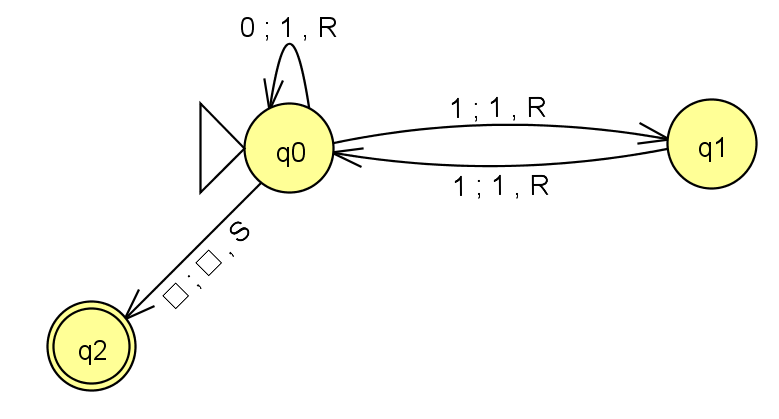 if it gets here, it succeeds.
if a transition is missing, the input FAILS!
0
;
1
,
R
a Turing Machine rule:
READ
WRITE
MOTION
try it in JFLAP...
[Speaker Notes: metric prefixes…]
the input
0
1
1
0
0
the tape
R/W head
"blanks" are everywhere else
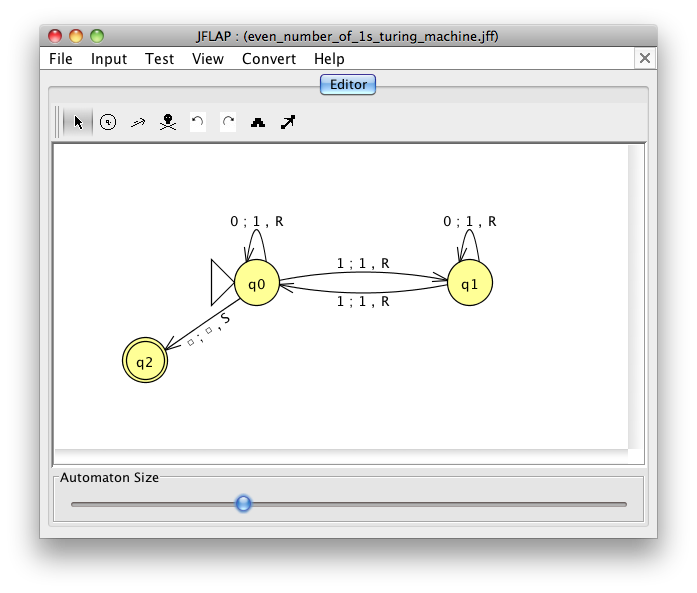 an accepting state always halts  --  then basks in its success!
if a transition is missing, the input FAILS!
0
;
1
,
R
a Turing Machine rule:
READ
WRITE
MOTION
try it in JFLAP...
[Speaker Notes: metric prefixes…]
Thursday:   Turing Machines
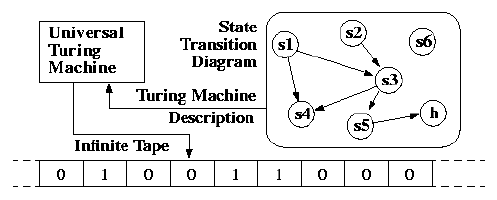 state machines + memory!
Lab sessions next week:  Ex. Cr. TMs/final projects…
CS 5 spokesperson of the (next) day!
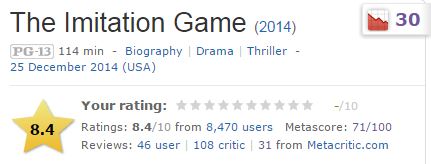 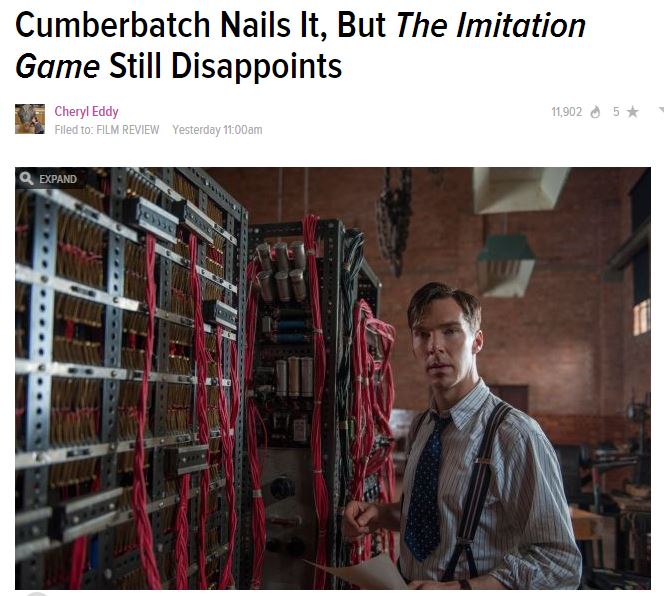 Alan Turing
I want a 1950's network!
Has at least two 1s… ?
Draw a FSM accepting strings with at least two 1s (anywhere). Others are rejected.
Accepted:  0101, 00010110, 111011, 11

Rejected:   0100, 1000, 000000, 1, 0
1
s1
s0
has ZERO 1's
What do we need to complete this machine?
Number of 0s is div. by 3
Draw a FSM accepting strings in which the number of zeros (0s) is a multiple of 3, so there are 0, 3, 6, … zeros. 1s don't matter.
Accepted:  110101110,  11,   0000010

Rejected:  101,  0000,  111011101111
1
#Zeros%3 == 1
1
1
s1
0
0
s0
s2
0
1
#Zeros%3 == 0
#Zeros%3 == 2
0
s3
#Zeros%3 == 3
Combine two of these?
Minimum number of states?
No occurrences of  110?
Draw a FSM accepting strings that do NOT anywhere contain the pattern 110
Accepted:  1010001,   0001011     

Rejected:  101001100,   011001
1
end w/11
fail!
start
end w/1
0
0
1
0
1
s1
s2
s3
s0
Which transitions are still needed here?
Third character is a 1
Draw a FSM accepting strings in which the third digit (from the left) is a 1.
Accepted:   1010001  and 0110     
Rejected:   11000100  and 11
two chars
one char
no chars
0
0
1
1
s1
s2
s0
s1
Why must s1 and s2 be separate states?
Minimum  number of states?
s2
Third-to-last character is a 1?
Accepted: 0100 and 01101
       
Rejected:  101001  and 11
Draw a FSM accepting strings whose third-to-last digit (from the right) is a 1.
Minimum number of states?
s
s111
s000
s001
s010
s011
s100
s101
s110
s11
s10
s01
s00
s0
s1
Third-to-last character is a 1
1
0
1
0
0
1
1
1
0
1
0
1
0
0
I don't accept this solution!
Something's not right here: it's down-right harrowing!
Do we need 15 states?
s111
s000
s001
s010
s011
s100
s101
s110
Third-to-last character is a 1
8 states?
Are 8 states required?
Strings with different possible fates must be in different states.
State ~ fate
0
1
1
s1
0
1
s0
1
0
s3
0
s2
1
0
111
110
Can we find three strings – all with different possible fates?  (4?)
If so, then three states (or 4) are necessary!    If not, fewer will be OK.
No occurrences of 110?
0,1
0
1
0
1
Why doesn't this machine work?
Could we prove 4 states are required?
FSM:   Finite state machine
another input sequence
0010111
output for this input
always left-to-right
transition on 0
transition on 0
transition on 1
State 1
State 0
transition on 1
What does each state MEAN ?
What does this FSM do overall?
Quiz
Name(s)     _____________________________
0
1
1
s1
0
1
s0
1
0
s3
0
s2
List three different-length inputs that this FSM accepts:
List three different-length inputs that this FSM rejects:
In general, what English phrase describes the rejected inputs?
This machine rejects strings that  …
s0 means…
What does each state say about the current state of the input?!?
s1 means…
s2 means…
s3 means…
Hint: find strings that have  to be in separate states!
Could you get the same behavior with fewer states? What's the minimum # possible? How do you know?
Extra!
Quiz
Try this on the back page first…
0
1
1
s1
0
1
s0
1
0
s3
0
s2
List three different-length inputs that this FSM accepts:
List three different-length inputs that this FSM rejects:
In general, what English phrase describes the rejected inputs?
This machine rejects strings that  …
s0 means   ACCEPTING + ending in a 0
What does each state say about the current state of the input?!?
s1 means   ACCEPTING + ending in a 1
s2 means   REJECTING + ending in a 0   … or,
s3 means   REJECTING + ending in a 1
Hint: find strings that have  to be in separate states!
Could you get the same behavior with fewer states? What's the minimum # possible? How do you know?
Extra!
Draw a FSM accepting strings in which the number of zeros (0s) is a multiple of 3, so there are 0, 3, 6, … zeros.   1s don't matter!
Build-your-own FSMs
Draw a FSM accepting strings with at least two 1s (anywhere). Others are rejected.
Accepted:   110101110,  11,   0000010

Rejected:    101,  0000,  111011101111
Accepted examples:  0101, 00010110, 111011, 11

Rejected examples:   0100, 1000, 000000, 1, 0
Hint: 1s never change the state!
Another hint: make a triangle!
Hint - modify this starter FSM by adding labels, transitions, and one more state:
1
What's the minimum number of states needed?
more stuff    needed here!
Draw a FSM accepting strings in which the third digit (3d from the left) is a 1.
Draw a FSM that accepts strings that don't contain the pattern 110 anywhere.
Accepted:  1010001, 011     Rejected:  11000100, 11, 0
Accepted:  1010001, 011     Rejected:  101001100, 01101
1
1
0
What's the minimum number of states needed?
Extra!  Draw a FSM accepting strings whose third-to-last digit (3d from the right) is a 1.
Acc:   0100 and 01101
Hint -  there are FIVE more transitions – but no more states - needed here:
Rej:    101001  and 11
Has at least two 1s… ?
Draw a FSM accepting strings with at least two 1s (anywhere). Others are rejected.
Accepted:  0101, 00010110, 111011, 11

Rejected:   0100, 1000, 000000, 1, 0
1
s1
s0
has ZERO 1's
What do we need to complete this machine?
Number of 0s is div. by 3
Draw a FSM accepting strings in which the number of zeros (0s) is a multiple of 3, so there are 0, 3, 6, … zeros. 1s don't matter.
Accepted:  110101110,  11,   0000010

Rejected:  101,  0000,  111011101111
1
#Zeros%3 == 1
1
1
s1
0
0
s0
s2
0
1
#Zeros%3 == 0
#Zeros%3 == 2
0
s3
#Zeros%3 == 3
Combine two of these?
Minimum number of states?
No occurrences of  110?
Draw a FSM accepting strings that do NOT anywhere contain the pattern 110
Accepted:  1010001,   0001011     

Rejected:  101001100,   011001
1
end w/11
fail!
start
end w/1
0
0
1
0
1
s1
s2
s3
s0
Which transitions are still needed here?
Third character is a 1
Draw a FSM accepting strings in which the third digit (from the left) is a 1.
Accepted:   1010001  and 0110     
Rejected:   11000100  and 11
two chars
one char
no chars
0
0
1
1
s1
s2
s0
Minimum  number of states?
Third-to-last character is a 1?
Accepted: 0100 and 01101
       
Rejected:  101001  and 11
Draw a FSM accepting strings whose third-to-last digit (from the right) is a 1.
Minimum number of states?
s
s111
s000
s001
s010
s011
s100
s101
s110
s11
s10
s01
s00
s0
s1
Third-to-last character is a 1
1
0
1
0
0
1
1
1
0
1
0
1
0
0
I don't accept this solution!
Something's not right here: it's down-right harrowing!
Do we need 15 states?
s111
s000
s001
s010
s011
s100
s101
s110
Third-to-last character is a 1
8 states?
How could we prove that 8 states are required?
FSM:   Finite state machine
transition on 0
transition on 0
transition on 1
State 1
State 0
transition on 1
0010111
What does each state MEAN ?
another input sequence
What does this FSM do overall?
always left-to-right
Quiz
Try this on the back page first…
0
1
1
s1
0
1
s0
1
0
s3
0
s2
List three different-length inputs that this FSM accepts:
List three different-length inputs that this FSM rejects:
In general, what English phrase describes the rejected inputs?
This machine rejects strings that  …
s0 means   ACCEPTING + ending in a 0
What does each state say about the current state of the input?!?
s1 means   ACCEPTING + ending in a 1
s2 means   REJECTING + ending in a 0   … or,
s3 means   REJECTING + ending in a 1
Hint: find strings that have  to be in separate states!
Could you get the same behavior with fewer states? What's the minimum # possible? How do you know?
Extra!
Draw a FSM accepting strings in which the number of zeros (0s) is a multiple of 3, so there are 0, 3, 6, … zeros. 1s don't matter.
Build-your-own FSMs
Draw a FSM accepting strings with at least two 1s (anywhere). Others are rejected.
Accepted:   110101110,  11,   0000010

Rejected:    101,  0000,  111011101111
Accepted examples:  0101, 00010110, 111011, 11

Rejected examples:   0100, 1000, 000000, 1, 0
Hint: 1s never change the state!
Hint - modify this starter FSM by adding labels, transitions, and one more state:
1
What's the minimum number of states needed?
Draw a FSM accepting strings in which the third digit (3d from the left) is a 1.
Draw a FSM that accepts strings that don't contain the pattern 110 anywhere.
Accepted:  1010001     Rejected:  11000100, 11, 0
Accepted:  1010001     Rejected:  101001100
Hint -  there are FIVE more transitions needed here:
1
1
0
Extra!  Draw a FSM accepting strings whose third-to-last digit (3d from the right) is a 1.
Acc:   0100 and 01101
Rej:    101001  and 11
What else is  needed?
Third character is a 1
Draw a FSM accepting strings in which the third digit (from the left) is a 1.
Accepted:   1010001     
Rejected:   11000100  and 11
two chars
one char
no chars
0
0
1
1
s1
s2
s0
Minimum  number of states?
Third-to-last character is a 1?
Accepted: 0100 and 01101
       
Rejected:  101001  and 11
Draw a FSM accepting strings whose third-to-last digit (from the right) is a 1.
Minimum number of states?
s
s111
s000
s001
s010
s011
s100
s101
s110
s11
s10
s01
s00
s0
s1
Third-to-last character is a 1
1
0
1
0
0
1
1
1
0
1
0
1
0
0
I don't accept this solution!
Something's not right here: it's down-right harrowing!
Do we need 15 states?
A model of computation: FSM
Finite State Machine
Example input
100101
input sequence
Example FSM
read left-to-right
0
0
1
s0
s1
1
start state
transitions
accepting states
“input funnel”
“where to go”
double circled
labeled by input !
FSM:   Finite state machine
transition on 0
transition on 0
transition on 1
State 1
State 0
transition on 1
0010111
What does each state MEAN ?
another input sequence
What does this FSM do overall?
always left-to-right
Quiz
Name(s)     _____________________________
0
1
1
s1
0
1
s0
1
0
s3
0
s2
List three different inputs that this FSM accepts:
List three different inputs that this FSM rejects:
In general, what English phrase describes the accepted inputs?
This machine accepts strings that don't …
s0 means…
What does each state say about the current state of the input?!?
s1 means…
s2 means…
s3 means…
Hint: find a string that has  to be in each state!
Could you get the same behavior with fewer states? What's the minimum # possible? How do you know?
Extra!
Quiz
Try this on the back page first…
0
1
1
s1
0
1
s0
1
0
s3
0
s2
List three different inputs that this FSM accepts:
List three different inputs that this FSM rejects:
In general, what English phrase describes the accepted inputs?
This machine accepts strings that don't  …
s0 means   ACCEPTING + ending in a 0
What does each state say about the current state of the input?!?
s1 means   ACCEPTING + ending in a 1
s2 means   REJECTING + ending in a 0
s3 means   REJECTING + ending in a 1
Hint: find a string that has  to be in each state!
Could you get the same behavior with fewer states? What's the minimum # possible? How do you know?
Extra!
Strings with different possible fates must be in different states.
State ~ fate
0
1
1
s1
0
1
s0
1
0
s3
0
s2
1
0
111
110
Can we find three strings – all with different possible fates?  (4?)
If so, then three states (or 4) are necessary!    If not, fewer will be OK.
Draw a FSM accepting strings in which the number of zeros (0s) is a multiple of 3, so there are 0, 3, 6, … zeros. 1s don't matter.
Build-your-own FSMs
Draw a FSM accepting strings with at least two 1s (anywhere). Others are rejected.
Accepted ex.   110101110,  11,   0000010
Rejected ex.    101,  0000,  111011101111
Hint: 1s never change the state!
Accepted examples:  0101, 00010110, 111011, 11
Rejected examples:   0100, 1000, 000000, 1, 0
Hint - modify this starter FSM by adding labels, transitions, and one more state:
1
What's the minimum number of states needed?
Draw a FSM accepting strings in which the third digit (3d from the left) is a 1.
Draw a FSM that accepts strings that don't contain the pattern 110 anywhere.
Accepted:  1010001     Rejected:  11000100, 11, 0
Accepted:  1010001     Rejected:  101001100
Hint -  there are FIVE more transitions needed here:
1
1
0
Extra!  Draw a FSM accepting strings whose third-to-last digit (3d from the right) is a 1.
Acc:   0100 and 01101
Rej:    101001  and 11
What else is  needed here?
Third-to-last character is a 1?
Draw a FSM accepting strings whose third-to-last digit (from the right) is a 1.
Accepted: 0100 and 01101       
Rejected:  101001  and 11
Minimum number of states?
s
s111
s000
s001
s010
s011
s100
s101
s110
s11
s10
s01
s00
s0
s1
Third-to-last character is a 1
1
0
1
0
0
1
1
1
0
1
0
1
0
0
I don't accept this solution!
Something's not right here: it's down-right harrowing!
Do we need 15 states?
s111
s000
s001
s010
s011
s100
s101
s110
Third-to-last character is a 1
8 states?
How could we prove that 8 states are required?
12
5
34
FSMs are everywhere!
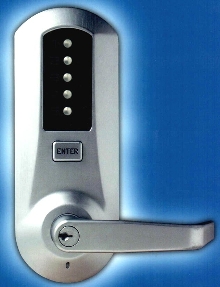 qstart
q1
q2
q3
q4
q5
Locks
q12
q13
q14
q15
q23
q12,3
q12,4
q12,5
q12,5,34
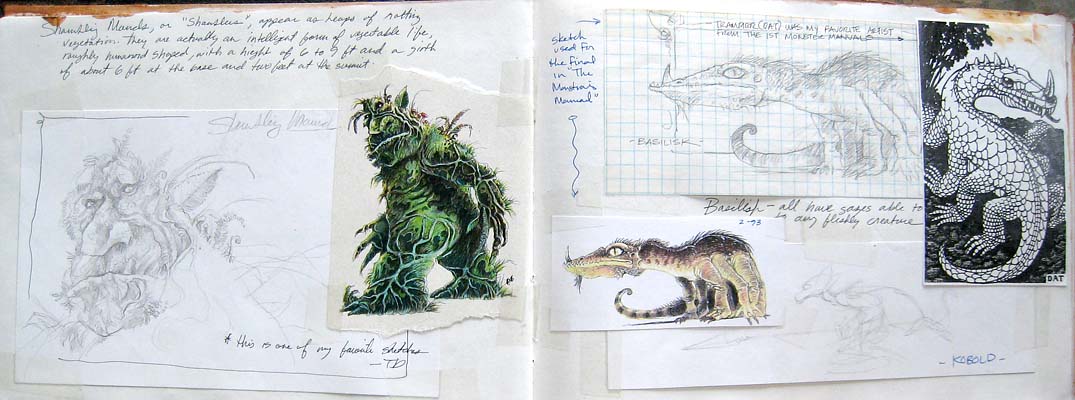 FSM ~ Game AI
The state-machine that controls Quake's Shambler monsters…
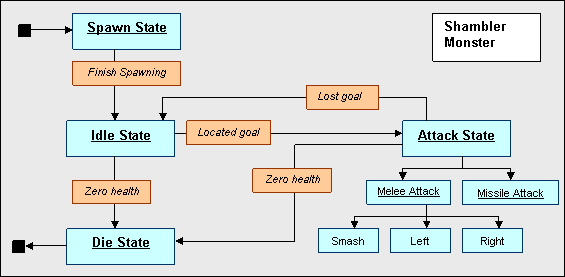 I'm Quaking in my AstroBoots
Labs in week 12-13
Labs:  T and W 2:45 and 6pm
we won't be able to get you feedback on the milestone – so join us for lab!
These are entirely optional meeting times:
no signing in
to work on your milestone/final projects
to work on hw 12's finite-state machines
Wed. 6-8pm:    Extra-credit lab in parallel programming
Room for 12 more people – email me if you’re interested
Worth +10 extra-credit points (on the exam); plus food…
Please bring a laptop + earbuds/headphones
Strings with different possible fates must be in different states.
State ~ fate
0
1
1
s1
0
1
s0
1
0
s3
0
s2
Can we find three strings – all with different possible fates?  (4?)
If so, then three states (or 4) are necessary!    If not, fewer will be OK.
Draw a FSM accepting strings in which the number of zeros (0s) is a multiple of 3, so there are 0, 3, 6, … zeros. 1s don't matter.
Build-your-own FSMs
Draw a FSM that accepts strings that don't contain the pattern 110 anywhere.
Accepted:  110101110,  11,   0000010
Rejected:  101,  0000,  111011101111
Hint: modify the first FSM we considered!
Accepted:  1010001     Rejected:  101001100
Hint: modify this starter FSM:
Minimum possible # of states?
Requires at least 4 states
Draw a FSM accepting strings in which the third digit (from the left) is a 1.
Draw a FSM accepting strings whose third-to-last digit (from the right) is a 1.
Accepted:  1010001     Rejected:  11000100  and 11
Accepted: 0100 and 01101       Rejected:  101001  and 11
Minimum possible # of states?
Minimum possible # of states?
A model of computation: FSM
Finite State Machine
Example input
100101
input sequence
read left-to-right
Example FSM
0
0
1
s0
s1
1
start state
transitions
accepting states
“input funnel”
“where to go”
double circled
labeled by input !
FSM:   Finite state machine
transition on 0
transition on 0
transition on 1
State 1
State 0
transition on 1
0010111
What does each state MEAN ?
another input sequence
What does this FSM do overall?
always left-to-right
Quiz!
Name(s)     _____________________________
0
1
1
s1
0
1
s0
1
0
s3
0
s2
List three different inputs that this FSM accepts:
List three different inputs that this FSM rejects:
In general, what English phrase describes the accepted inputs?
This machine accepts strings that…
What does each state say about the current state of the input?!?
s0 means…
s2 means…
s1 means…
s3 means…
Hint: find a string that has  to be in each state!
Could you get the same behavior with fewer states? What's the minimum # possible? How do you know?
Extra!
Quiz!
Try this on the back page first…
0
1
1
s1
0
1
s0
1
0
s3
0
s2
List three different inputs that this FSM accepts:
List three different inputs that this FSM rejects:
In general, what English phrase describes the accepted inputs?
This machine accepts strings that…
What does each state say about the current state of the input?!?
s0 means…
s2 means…
s1 means…
s3 means…
Hint: find a string that has  to be in each state!
Could you get the same behavior with fewer states? What's the minimum # possible? How do you know?
Extra!
Strings with different possible fates must be in different states.
State ~ fate
0
1
1
s1
0
1
s0
1
0
s3
0
s2
Can we find three strings – all with different possible fates?  (4?)
If so, then three states (or 4) are necessary!    If not, fewer will be OK.
No occurrences of  110
Draw a FSM accepting strings that do NOT anywhere contain the pattern 110
0
start
end w/1
end w/11
fail!
1
0
1
Minimum number of states?
Number of 0s is div. by 3
Draw a FSM accepting strings in which the number of zeros (0s) is a multiple of 3, so there are 0, 3, 6, … zeros. 1s don't matter.
Accepted:  110101110,  11,   0000010
Rejected:  101,  0000,  111011101111
Minimum number of states?
Third character is a 1
Draw a FSM accepting strings in which the third digit (from the left) is a 1.
Accepted:   1010001     
Rejected:   11000100  and 11
Minimum number of states?
Third-to-last character is a 1?
Draw a FSM accepting strings whose third-to-last digit (from the right) is a 1.
Accepted: 0100 and 01101       
Rejected:  101001  and 11
Minimum number of states?
Third-to-last character is a 1?
Draw a FSM accepting strings whose third-to-last digit (from the right) is a 1.
Accepted: 0100 and 01101       
Rejected:  101001  and 11
Minimum number of states?
s
s111
s000
s001
s010
s011
s100
s101
s110
s11
s10
s01
s00
s0
s1
Third-to-last character is a 1
1
0
1
0
0
1
1
1
0
1
0
1
0
0
Something seems missing here…
Proof that we need 15 states?
s111
s000
s001
s010
s011
s100
s101
s110
Third-to-last character is a 1
8 states?
How could we prove that 8 states are required?
Quiz!
Try this on the back page first…
0
1
s1
1
s0
0
s2
0,1
List three different inputs that this FSM accepts:
List three different inputs that this FSM rejects:
In general, what English phrase describes the accepted inputs?
This machine accepts strings that…
s0 means the input…
What does each state say about the current state of the input?!?
s1 means the input…
s2 means the input…
A model of computation: FSM
Finite State Machine
Example input
100101
input sequence
read left-to-right
Example FSM
0
0
1
s0
s1
1
start state
transitions
accepting states
“input funnel”
“where to go”
double circled
labeled by input !
FSM:   Finite state machine
transition on 0
transition on 0
transition on 1
State 1
State 0
transition on 1
0010111
What does each state MEAN ?
another input sequence
What does this FSM do overall?
always left-to-right
Quiz!
Name(s)     ________________________
0
1
s1
1
s0
0
s2
0,1
List three different inputs that this FSM accepts:
List three different inputs that this FSM rejects:
In general, what English phrase describes the accepted inputs?
This machine accepts strings that…
s0 means the input…
What does each state say about the current state of the input?!?
s1 means the input…
s2 means the input…
No occurrences of  110
Draw a FSM accepting strings that do NOT anywhere contain the pattern 110
0
start
end w/1
end w/11
fail!
1
0
1
Minimum possible number of states?
Number of 0s is div. by 3
Draw a FSM accepting strings in which the number of zeros (0s) is a multiple of 3, so there are 0, 3, 6, … zeros. 1s don't matter.
Accepted:  110101110,  11,   0000010
Rejected:  101,  0000,  111011101111
Minimum number of states?
Third character is a 1
Draw a FSM accepting strings in which the third digit (from the left) is a 1.
Accepted:   1010001     
Rejected:   11000100  and 11
Minimum possible number of states?
Third-to-last character is a 1?
Draw a FSM accepting strings whose third-to-last digit (from the right) is a 1.
Accepted: 0100 and 01101       
Rejected:  101001  and 11
Minimum number of states?
s
s111
s000
s001
s010
s011
s100
s101
s110
s11
s10
s01
s00
s0
s1
Third-to-last character is a 1
1
0
1
0
0
1
1
1
0
1
0
1
0
0
Something seems missing here…
Proof that we need 15 states?
s
s111
s000
s001
s010
s011
s100
s101
s110
s11
s10
s01
s00
s0
s1
Third-to-last character is a 1
Draw a FSM accepting strings whose third-to-last digit (from the right) is a 1.
1
0
1
0
0
1
1
1
0
1
0
1
0
0
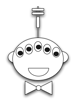 Something seems missing…
I don't accept this solution!
The minimum possible number of states?
State-machine limits?
Let's build a FSM that accepts bit strings with the SAME NUMBER of 0s as 1s
A model of computation: FSM
Finite State Machine
Example input
100101
input sequence
read left-to-right
Example FSM
0
0
1
s0
s1
1
start state
transitions
accepting states
“input funnel”
“where to go”
double circled
labeled by input !
FSM:   Finite state machine
transition on 0
transition on 0
transition on 1
State 1
State 0
transition on 1
0010111
What does each state MEAN ?
another input sequence
What does this FSM do overall?
always left-to-right
Third character is a 1
Draw a FSM accepting those strings in which the third digit (from the left) is a 1.
The minimum possible number of states?
s
s111
s000
s001
s010
s011
s100
s101
s110
s11
s10
s01
s00
s0
s1
Third-to-last character is a 1
Draw a FSM accepting strings whose third-to-last digit (from the right) is a 1.
1
0
1
0
0
1
1
1
0
1
0
1
0
0
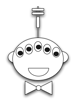 Something seems missing…
I don't accept this solution!
The minimum possible number of states?
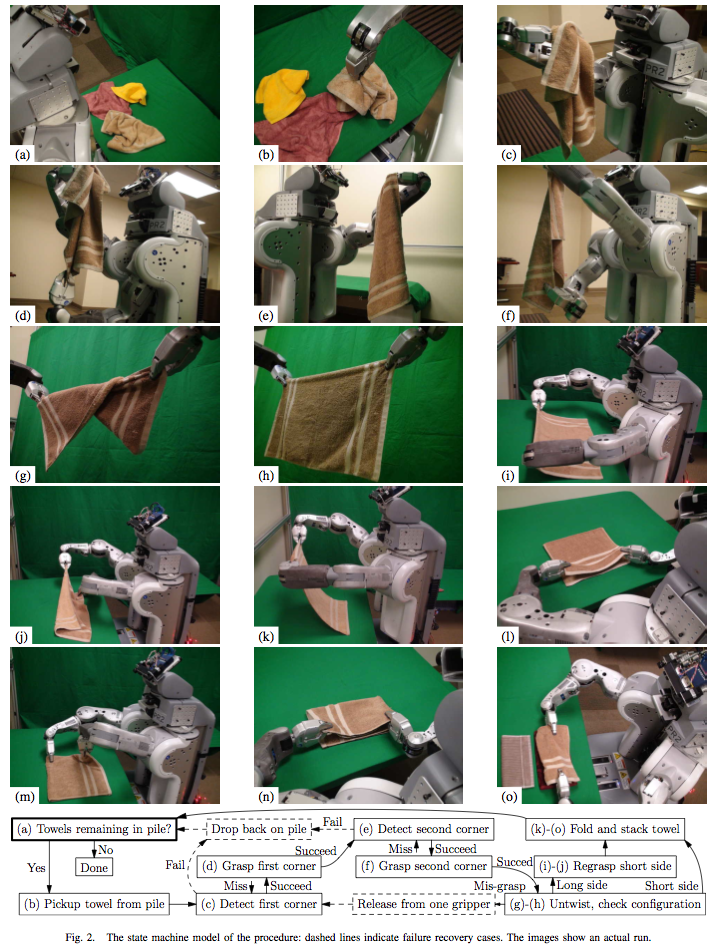 FSMs for physical AI, a.k.a. robots
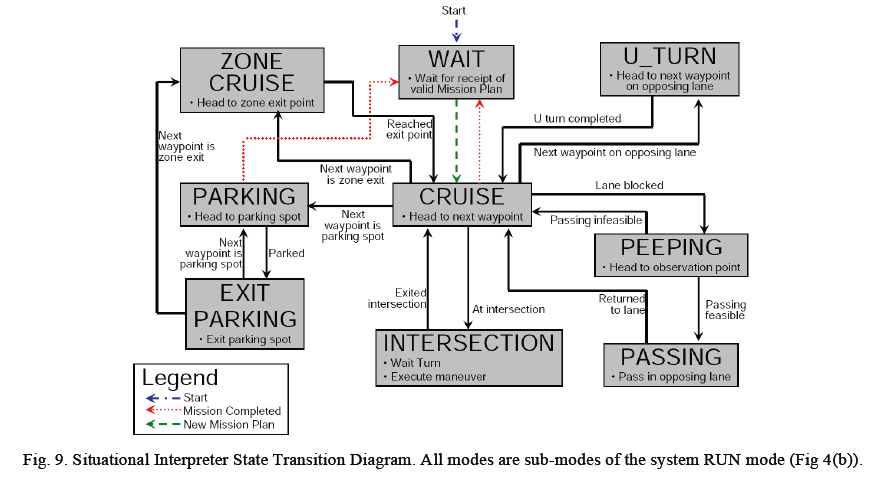 An autonomous vehicle
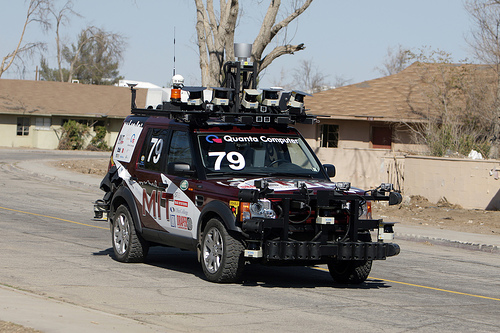 A towel-folding robot
What happens in Vegas... ?
Perhaps the saying isn't always true...
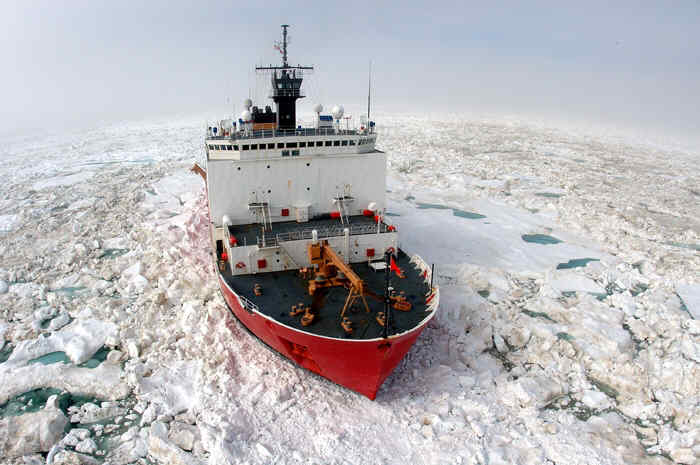 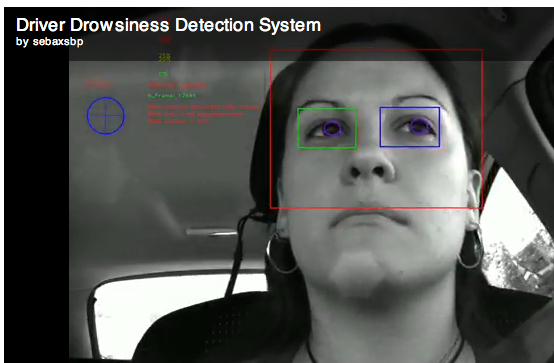 drivers watching out for cars...
... or vice versa!
reconstructing ice fields
CS5: an overview
I've got all my eyes on this view!
CS Practice
Picobot
vPool
TextID
Final Projects
The view from here…
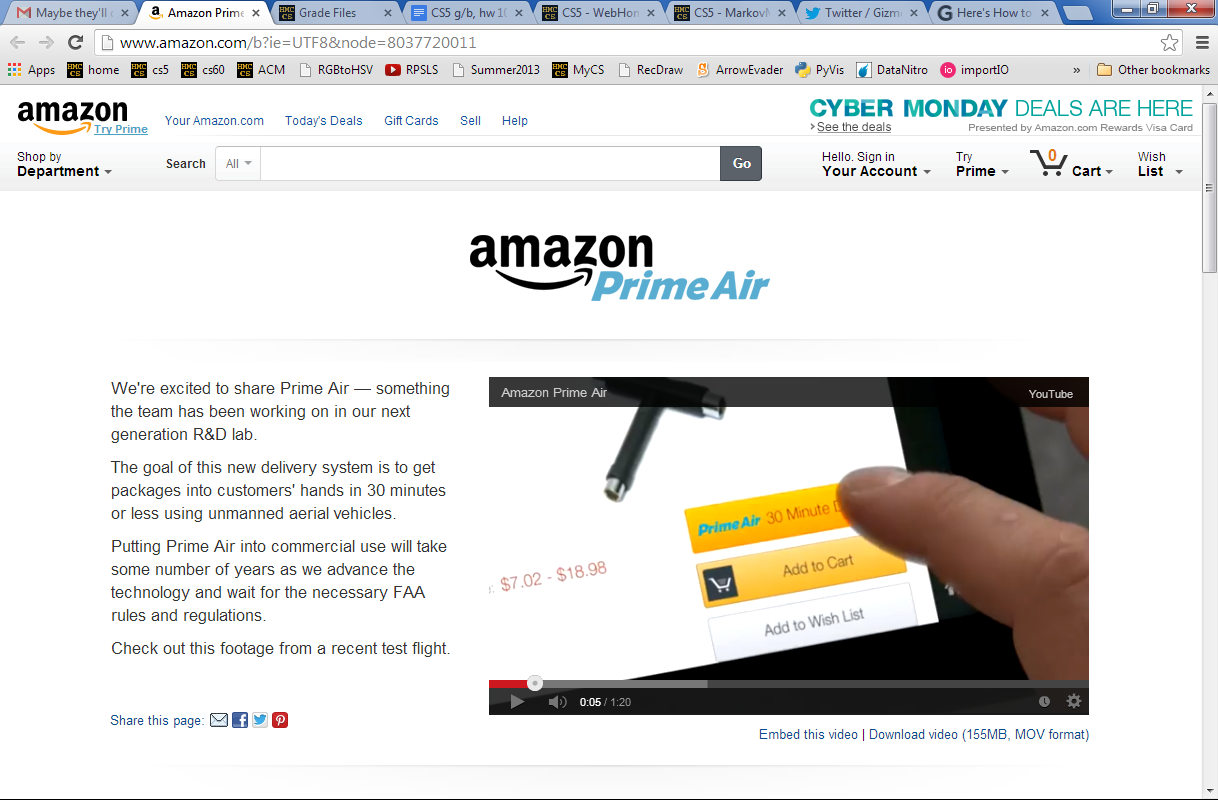 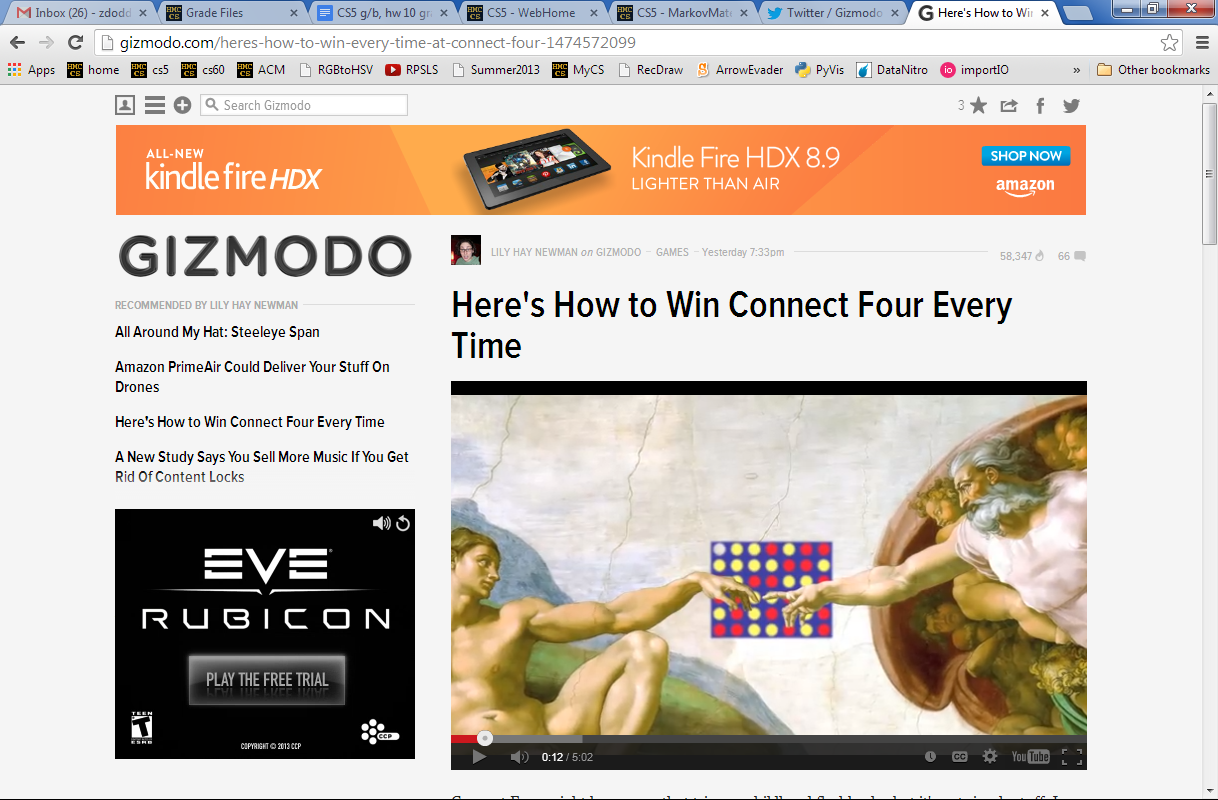 CS stuff!
www.amazon.com/b?ie=UTF8&node=8037720011
gizmodo.com/heres-how-to-win-every-time-at-connect-four-1474572099
CS Theory
CS Foundations
is over here:
What can be computed...
... and how efficiently?
Another FSM ?
What FSM accepts inputs that are palindromes ?
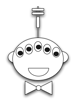 Yottabytes are a LOTTA bytes!
Computers > FSMs ?
[Speaker Notes: metric prefixes…]
A "view" of CS 5
I've got all my eyes on this view!
CS Practice
Picobot
vPool
TextClouds
Final Projects
The view from here…
CS Applications
biological analysis + algorithms
graphics media games ...
robots and computer vision
search and the web
recursion
variables
loops
circuits and memory
data: classes and objects
functions
CS 5
CS Theory
CS Foundations
is over here:
What can be computed...
... and how efficiently?
?
Computers ~ state machines
01001000
Instruction Pointer (Program Counter)
11001000
00000000
01001000
Other 
Registers
10010011
CPU (Processor)
RAM (Memory)
?
Computers ~ state machines
01001000
Instruction Pointer (Program Counter)
11001000
00000000
01001000
Other 
Registers
10010011
CPU (Processor)
RAM (Memory)
Focusing on the computation not its implementation.
Computation, without the machine!
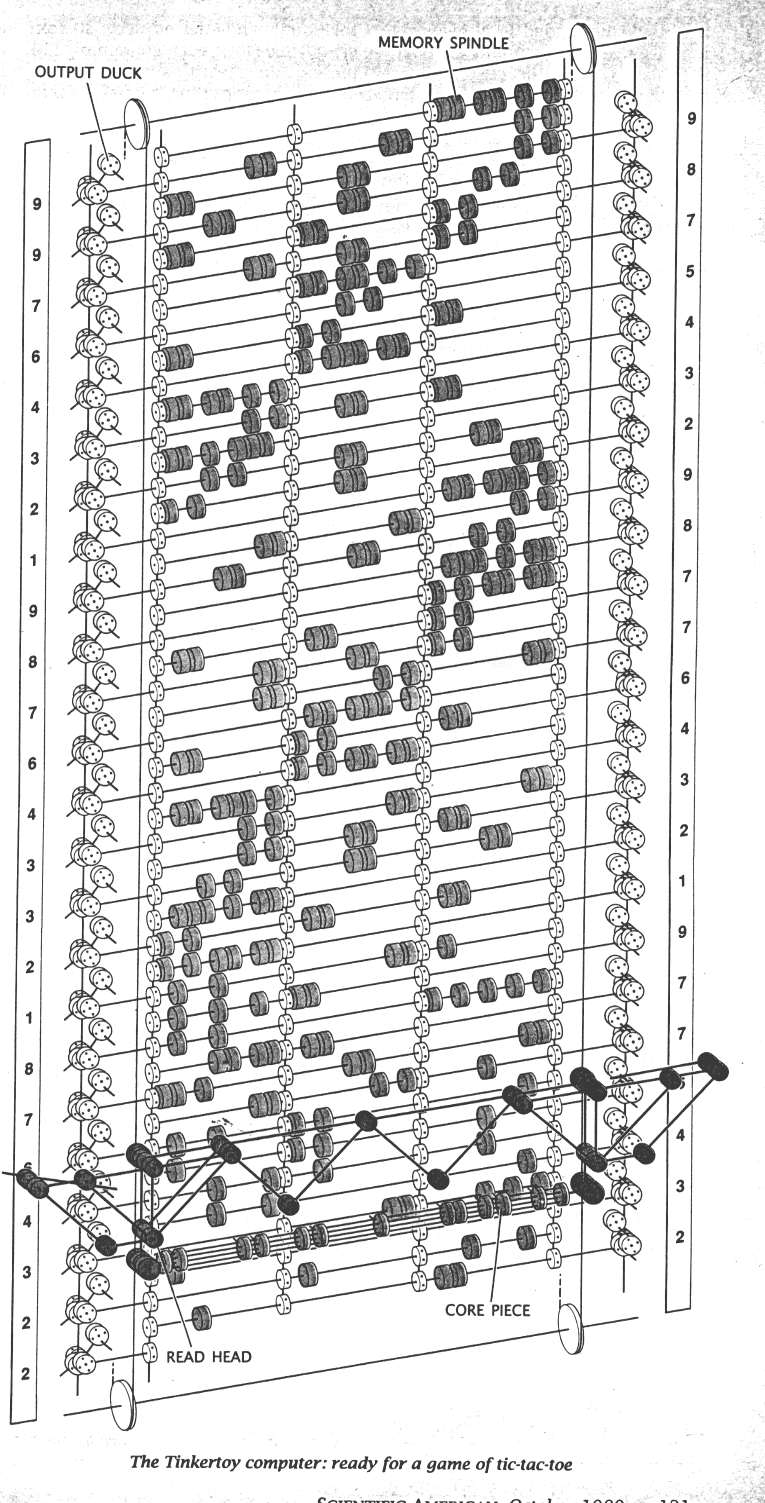 Quantum computation
http://www.cs.caltech.edu/~westside/quantum-intro.html
Molecular computation
http://www.arstechnica.com/reviews/2q00/dna/dna-1.html
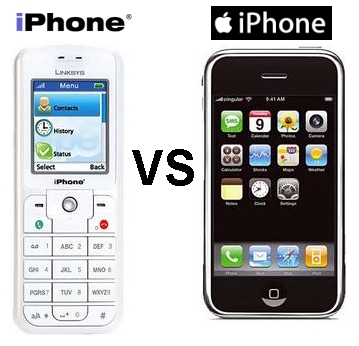 Parallel computers
Integrated circuits
Tinkertoy computation
Electromechanical computation
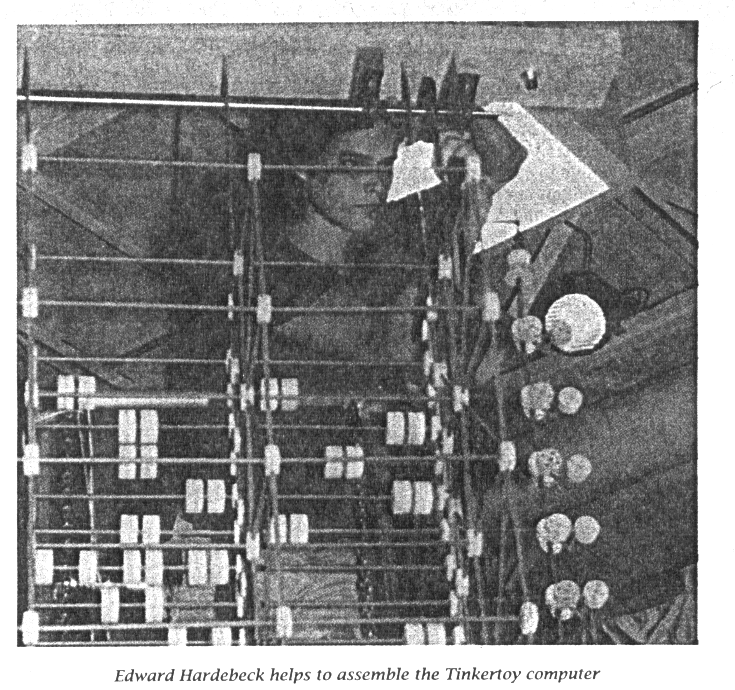 Tinkertoy computing
Edward Hardebeck assembling the Tinkertoy computer
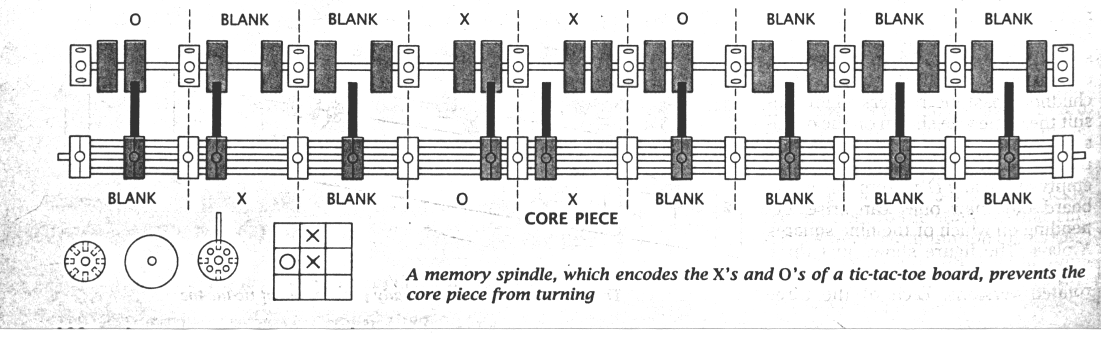 DNA computing
Uses human-engineered DNA strands to represent, compute, and solve a computational problem…
a
S0, a  S1
S0, b  S0
S1, a  S0
S1, b  S1
b
b
S0
S1
a
Two-states, two-symbol automaton
Initial example …
DNA computing
Uses human-engineered DNA strands to represent, compute, and solve a computational problem…
a
S0, a  S1
S0, b  S0
S1, a  S0
S1, b  S1
b
b
S0
S1
a
Determining the parity of as in a list
Two-states, two-symbol automaton
Initial example …
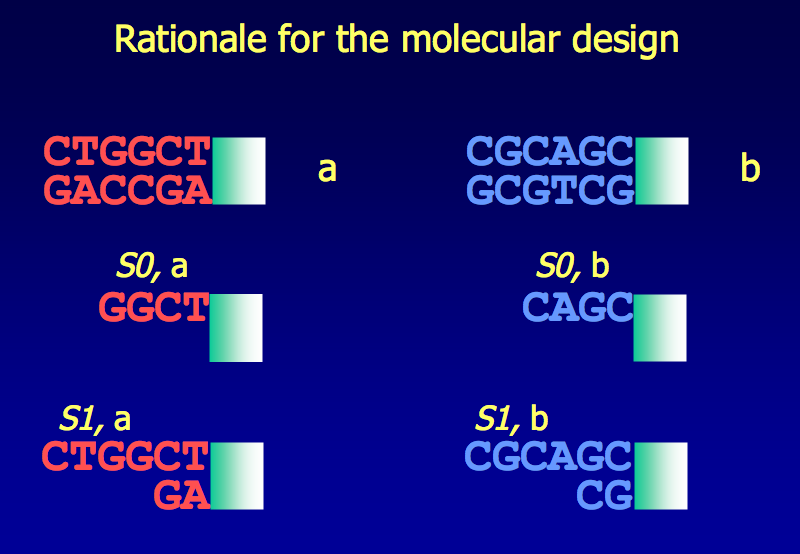 Why should life get to use all the DNA?
See you in Lab!
Wednesday:
Black and Gold meet separately…
Homework 11
Due: Mon. 12/3
(1)    VPython lab:   3d game
(2)    Connect Four AI
(3)    Building  finite-state machines
Connect Four ~ reminders…
What score does this board get?
Scoring moves
At 1 ply, what does each move score for red?
Scoring moves
At 2 ply, what does each move score for red?
def scoresFor(self, b):
""" MUST return a list of 7 scores!!   """
scores = [50,50,50,50,50,50,50]
(0) Start all scores at 50.
(1) For each col to move:
(2a) If not possible…
(2b) If game already over…
(2c) Else add the move to b
(3) Ask an opponent (!!!) for its scoresFor at ply-1
(4) compute self's score
for col in range( 0, 7 ):
return scores
def scoresFor(self, b):
""" MUST return a list of 7 scores!!  """
scores = [50,50,50,50,50,50,50]
(0) Start all scores at 50.
(1) For each col to move:
(2a) If not possible…
(2b) If game already over…
(2c) Else add the move to b
(3) Ask an opponent (!!!) for its scoresFor at ply-1
(4) compute self's score
for col in range( 0, 7 ):
op = Player( self.oppCh(), 
             self.tbt,
             self.ply-1 )
opsc = op.scoresFor(b)
return scores
Suppose
def tiebreakMove(self, sc):


  

    if self.tbt == 'LEFT':
sc = [-1,0,50,50,50,0,0]
0
1
2
3
4
5
6
col
We'll look at this after Thanksgiving…
Write tiebreakMove to return the leftmost best score inside the list scores
How would  'RANDOM' and 'LEFT' work differently?
Suppose
def tiebreakMove(self, sc):

  


    if self.tbt == 'RIGHT':
       col = _____
       while sc[col] < ______ : 
          col -= 1  
       return col
sc = [-1,0,50,50,50,0,0]
0
1
2
3
4
5
6
col
Which column number do we want to return here?
At which col do we start?
How do we know if the col is NOT the one we want?
How would  'RANDOM' and 'LEFT' work differently?
FSM:   Finite state machine
transition on 0
transition on 0
transition on 1
State 1
State 0
transition on 1
0010111
What does each state MEAN ?
another input sequence
What does this FSM do overall?
always left-to-right
Another example
0
1
s1
1
s0
0
s2
0,1
Specifically?
What inputs does this FSM accept?
Generally?
Fewer states?
What does each state MEAN ?
No occurrences of 110
Draw a FSM accepting strings that do NOT anywhere contain the pattern 110
0
start
end w/1
end w/11
fail!
1
0
1
The minimum possible number of states?
Number of 0s is div. by 3
Draw a FSM accepting those strings in which the number of zeros (0s) is a multiple of 3. (0, 3, 6, … zeros).
Accepted:  110101110,  11,   0000010
Rejected:  101,  0000,  111011101111
The minimum possible number of states?
Third character is a 1
Draw a FSM accepting those strings in which the third digit (from the left) is a 1.
The minimum possible number of states?
Third-to-last character is a 1
Draw a FSM accepting strings whose third-to-last digit (from the right) is a 1.
The minimum possible number of states?
s
s111
s000
s001
s010
s011
s100
s101
s110
s11
s10
s01
s00
s0
s1
Third-to-last character is a 1
Draw a FSM accepting strings whose third-to-last digit (from the right) is a 1.
1
0
1
0
0
1
1
1
0
1
0
1
0
0
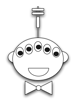 Something seems missing…
I don't accept this solution!
The minimum possible number of states?
Mon., 12/6 – Interim milestones due
CS 5 Today
Fri., 12/10 – Final projects due
Tue., 12/14 2pm – Exam option #1
I've got all my eyes on this view!
Thu., 12/16 9am – Exam option #2
The view from here…
Friday:  2-4 office hours in CS labs; ExCr lab option
other weekend/week tutoring hours as usual...
CS Theory
is over here:
CS Foundations
What can be computed...
... and how efficiently?
DNA computing
Uses human-engineered DNA strands to represent, compute, and solve a computational problem…
a
S0, a  S1
S0, b  S0
S1, a  S0
S1, b  S1
b
b
S0
S1
a
Two-states, two-symbol automaton
Initial example …
DNA computing
Uses human-engineered DNA strands to represent, compute, and solve a computational problem…
Initial example …
Determining the parity of elements in a list
Finite automaton: an example
An even number of a’s
a
S0, a  S1
S0, b  S0
S1, a  S0
S1, b  S1
b
b
S0
S1
a
Two-states, two-symbols automaton
Automaton A1
An even number of a’s ?
S0, a  S1
S0, b  S0
S1, a  S0
S1, b  S1
a
b
a
S0
Automaton A1
An even number of a’s ?
S0, a  S1
S0, a  S1
S0, b  S0
S1, a  S0
S1, b  S1
a
b
a
S0
Automaton A1
An even number of a’s ?
S0, a  S1
S0, b  S0
S1, a  S0
S1, b  S1
b
a
S1
Automaton A1
An even number of a’s ?
S1, b  S1
S0, a  S1
S0, b  S0
S1, a  S0
S1, b  S1
b
a
S1
Automaton A1
An even number of a’s ?
S0, a  S1
S0, b  S0
S1, a  S0
S1, b  S1
a
S1
Automaton A1
An even number of a’s ?
S1, a  S0
S0, a  S1
S0, b  S0
S1, a  S0
S1, b  S1
a
S1
Automaton A1
An even number of a’s ?
S0, a  S1
S0, b  S0
S1, a  S0
S1, b  S1
S0
The output
FSM via DNA ?
Bio / Chem
Finite State Machines are Everywhere!
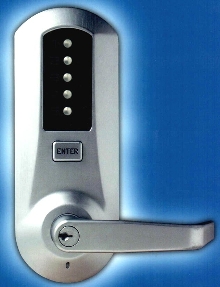 qstart
Enter
q1
q2
q3
q4
q5
q12
q13
q14
q15
q23
There’s a lot missing in this picture!
q12,3
q12,4
q12,5
How many states total in this kind of lock?
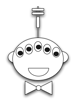 q12,5,34
No occurrences of 110
Draw a FSM accepting strings that do NOT anywhere contain the pattern 110
Draw a FSM accepting those strings in which the number of zeros (0s) is a multiple of 3. (0, 3, 6, … zeros).
Draw a FSM accepting those strings in which the third digit (from the left) is a 1.
Draw a FSM accepting strings whose third-to-last digit (from the right) is a 1.
Extra:  Do your solutions use the minimum possible number of states?
?
Computers ~ state machines
Instruction Pointer (Program Counter)
“States”
01001000
10101010001000
10001010101010
00101010101010
10101011010100
00000010010000
11110000000010
00000101011101
11001000
00000000
10101010001000
10001010101010
00101010101010
10101011010100
00000010010000
11110000000010
00000101011101
01001000
10101010001000
10001010101010
00101010101010
10101011010100
00000010010000
11110000000010
00000101011101
10101010001000
10001010101010
00101010101010
10101011010100
00000010010000
11110000000010
00000101011101
Other 
Registers
10010011
CPU (Processor)
RAM (Memory)
Time
10110
Focusing on the computation not its implementation.

External input
Computers as FSMs
Focusing on the computation not its implementation.
DFA Examples
What DFA accepts   L = { w | w is a binary # that’s even }
What DFA accepts    L = { w | w does not contain the substring 101 }
binary even numbers are sort of cheating…
DFAs can do anything !?
What DFA accepts   L = { w | w is a binary # that’s divisible by 3 }
JFLAP
FSM  Capabilities
Draw a FSM accepting those strings which are palindromes (they are the same forward and backward).
Draw a FSM accepting those strings in which the first and last digits are the same.
Extra:  Do your solutions use the minimum possible number of states?
DFA “Quiz”
(1) Draw a DFA that accepts
L = { w | w’s third character is a 1}
Extra Credit:  do your solutions use the minimum possible number of states?
(2) (Watch out!)  Draw a DFA accepting
L = { w | w’s third-to-last character (from the right) is a 1}
Try These!
Draw a FSM that accepts any string that does not contain the pattern “110” anywhere
Draw a FSM that accepts exactly those strings in which the number of 1’s is a multiple of 3.
Draw a FSM that accepts exactly those strings in which the first and last digit are the same.
As an extra challenge, try to use as few states as possible for each problem.
Keep the meaning of each state in mind… .
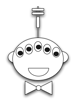 Try These!
Draw a FSM that accepts any string that does not contain the pattern “110”.
0
1
qOh, oh!
a 1!
qno 
worries
0
Aren’t you missing some stuff here, profdude?
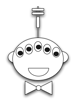 Try These!
Draw a FSM that accepts any string that does not contain the pattern “110”.
0
?
1
1
qOh, oh!
a 1!
qTwo 1’s!
qno 
worries
1
0
?
0
Try These!
Draw a FSM that accepts any string that does not contain the pattern “110”.
0
1
1
qOh, oh!
a 1!
qTwo 1’s!
qno 
worries
0
0
1
0,1
qBarf!
Try These!
Draw a FSM that accepts exactly those strings in which the number of 1’s is a multiple of 3.
0
0
1
q0
q1
1
1
0
q2
Try These!
Draw a FSM that accepts exactly those strings in which the number of 1’s is odd and the number of 0’s is even.
This is an odd problem!
It’s fun, even so!
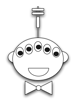 Now, try these!
Draw a FSM that accepts its input if and only if the third digit from the left is a 1.


Draw a FSM that accepts its input if and only if the third digit from the right is a 1.
Remember, the input is read from left to right!
1010000:  Accept!
000101:    Reject!
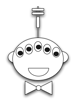 Hmmm… That sounds a lot harder!
How do I predict that the digit that I’m seeing is the third digit from the end?!
1010000:  Reject!
000101:    Accept!
Now, try these!
Draw a FSM that accepts its input if and only if the third digit from the left is a 1.
1010000:  Accept!
000101:    Reject!
0, 1
0,1
qI’ve seen one digit
0,1
qI’ve seen two digits
1
qnothing
qHappy!
0
0, 1
qEat the rest of the input and die!
Now, try these!
Draw a FSM that accepts its input if and only if the third digit from the right is a 1.
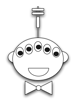 Now, try these!
Draw a FSM that accepts its input if and only if the third digit from the right is a 1.
Cool, but can you do it with fewer states?
qstart
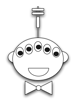 0
1
q0
q1
0
1
0
1
q00
q01
q10
q11
0
1
0
1
0
1
0
1
q000
q001
q010
q011
q100
q101
q110
q111
(some transitions not shown)
0
0
1
1
1
Finite State Machines are Everywhere!
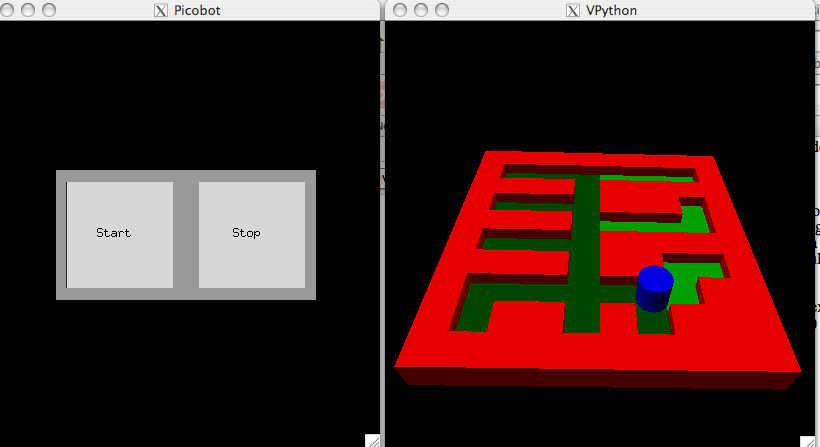 Picobot!
state pattern -> move   new state
0 x*** -> N 0
0 N*** -> S 1
1 ***x -> S 1
1 ***N -> N 0
Finite State Machines are Everywhere!
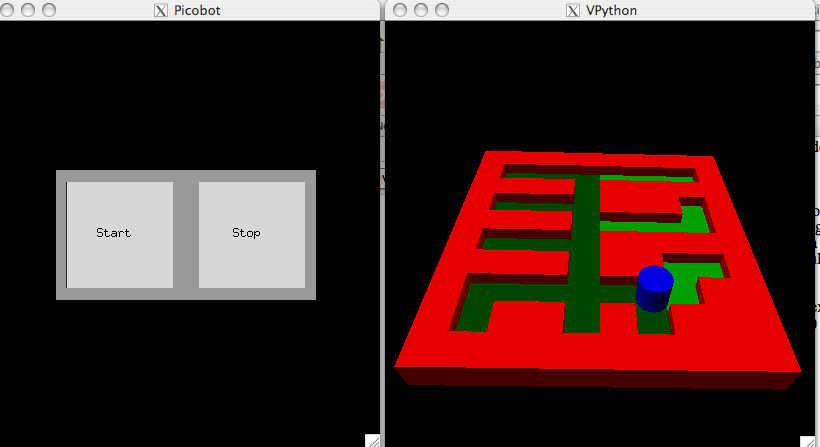 x*** (move North)
Picobot!
state pattern -> move   new state
N*** (move South)
0 x*** -> N 0
0 N*** -> S 1
1 ***x -> S 1
1 ***N -> N 0
q0
q1
Finite State Machines are Everywhere!
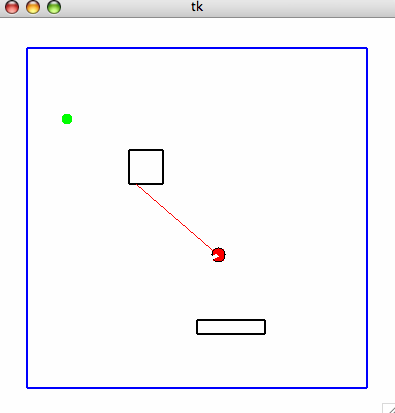 qkeyboard control state
pyRobot!
qTURN
qFORWARD
Finite State Machines are Everywhere!
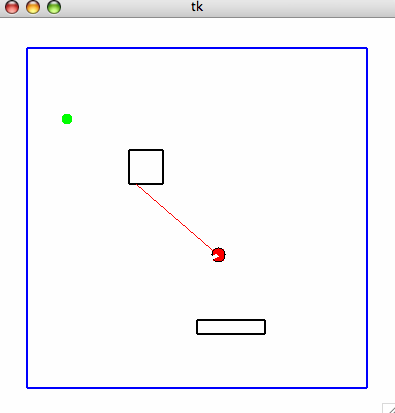 qkeyboard control state
pyRobot!
qTURN
qFORWARD
Unary Finite State Machines
6 in base 10 = 1111111 in “unary”
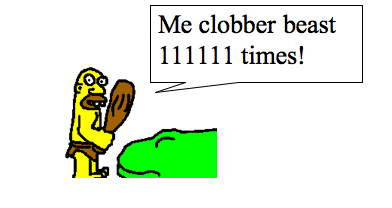 Unary Finite State Machines
6 in base 10 = 1111111 in “unary”
Me clobber beast 111111 times!
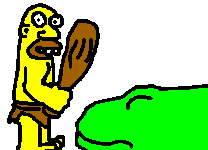 Unary Finite State Machines
6 in base 10 = 111111 in “unary”
A FSM for multiples of 3 in unary…
Unary Finite State Machines
6 in base 10 = 111111 in “unary”
A FSM for multiples of 3 in unary…
1
q0
q1
1
1
q2
A Closer Examination of Uncomputability…
Can a FSM be constructed to determine if its input is the unary representation of:
 A multiple of 5? (11111, 11111111111, …)
 A power of 2?  (1, 11, 1111, 11111111, …)
 A perfect square?  (1, 1111, 111111111, …)
 A prime?  (11, 111, 11111, 1111111, …)
Friday…
Black back in its regular classroom, Gold here!
Wrap-up, exam practice problems, final logistics and information, and course evaluations.
Famous CS Quotes…
“I believe there is a market for perhaps 5 computers in 
the entire world” - Thomas J. Watson, Founder of IBM, 1943

“In the future, computers will weigh no more than 1.5 tons”
Popular Mechanics, 1949

“There is no reason why anyone would want to have a 
computer in his home” - Ken Olson, Digital Equipment Corp. 1977

“640K ought to be enough for anybody” - Bill Gates (?)
Real Headlines (or “Why AI is SO hard!”)…
Real Headlines (or “Why AI is SO hard!”)…
Teachers Strike Idle Kids
Real Headlines…
Teachers Strike Idle Kids

Police Begin Campaign to Run Down Jaywalkers
Real Headlines…
Teachers Strike Idle Kids

Police Begin Campaign to Run Down Jaywalkers

Two Sisters Reunited after 18 Years in Checkout
Counter
Real Headlines…
Teachers Strike Idle Kids

Police Begin Campaign to Run Down Jaywalkers

Two Sisters Reunited after 18 Years in Checkout
Counter

Red Tape Holds Up New Bridges
Real Headlines…
Teachers Strike Idle Kids

Police Begin Campaign to Run Down Jaywalkers

Two Sisters Reunited after 18 Years in Checkout
Counter

Red Tape Holds Up New Bridges

Local High School Dropouts Cut in Half
Real Headlines…
Teachers Strike Idle Kids

Police Begin Campaign to Run Down Jaywalkers

Two Sisters Reunited after 18 Years in Checkout
Counter

Red Tape Holds Up New Bridges

Local High School Dropouts Cut in Half

Kids Make Nutritious Snacks
Developing a Model of a Computer…
Instruction Pointer (Program Counter)
01001000
11001000
00000000
Instruction
 Register
01001000
Other 
Registers
10010011
CPU (Processor)
RAM (Memory)
Developing a Model of a Computer…
Instruction Pointer (Program Counter)
10101010001000
10001010101010
00101010101010
10101011010100
00000010010000
11110000000010
00000101011101
01001000
10101010001000
10001010101010
00101010101010
10101011010100
00000010010000
11110000000010
00000101011101
11001000
00000000
Instruction
 Register
10101010001000
10001010101010
00101010101010
10101011010100
00000010010000
11110000000010
00000101011101
01001000
10101010001000
10001010101010
00101010101010
10101011010100
00000010010000
11110000000010
00000101011101
Other 
Registers
10010011
CPU (Processor)
Time
RAM (Memory)
But what is computation ?
The fundamental model:
01
A string is a sequence of legal characters:
0011
000111
characters from some “alphabet”   = {0,1}
A language is a set of strings
{ 01, 0011, 000111 }
{ w | w contains 01 somewhere }
{ w | w consists of N 0s followed by N 1s }
We would like to know whether a particular string is in or out of a particular language.
Input?  
Output?
Finite State Machines (in “Engineering”)Deterministic Finite Automata (in “CS”)
0
11101010001000
11111110101010
00101010101010
10101011010100
00000010010000
11110000000010
00000101011101
1
1
q0
q1
1
0
0
00101000001000
00001000101010
00101010101010
10101011010100
00000010010000
11110000000010
00000101011101
q2
Input: 10110

Finite number of states
Unique start state
One or more states are designated “accepting”
At each state, one transition per possible input
At end of input, “accept” if in an accepting state
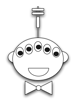 Finite State Machines (in “Engineering”)Deterministic Finite Automata (in “CS”)
0
1
1
q0
q1
1
0
0
q2
Input: 10110

Finite number of states
Unique start state
One or more states are designated “accepting”
At each state, one transition per possible input
At end of input, “accept” if in an accepting state
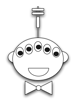 Finite State Machines (in “Engineering”)Deterministic Finite Automata (in “CS”)
0
1
1
q0
q1
1
0
0
q2
Input: 10110

Finite number of states
Unique start state
One or more states are designated “accepting”
At each state, one transition per possible input
At end of input, “accept” if in an accepting state
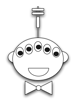 Finite State Machines (in “Engineering”)Deterministic Finite Automata (in “CS”)
0
1
1
q0
q1
1
0
0
q2
Input: 10110

Finite number of states
Unique start state
One or more states are designated “accepting”
At each state, one transition per possible input
At end of input, “accept” if in an accepting state
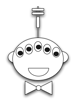 Finite State Machines (in “Engineering”)Deterministic Finite Automata (in “CS”)
0
1
1
q0
q1
1
0
0
q2
Input: 10110

Finite number of states
Unique start state
One or more states are designated “accepting”
At each state, one transition per possible input
At end of input, “accept” if in an accepting state
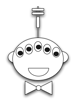 Finite State Machines (in “Engineering”)Deterministic Finite Automata (in “CS”)
0
1
1
q0
q1
1
0
0
Accept Input!
q2
Input: 10110

Finite number of states
Unique start state
One or more states are designated “accepting”
At each state, one transition per possible input
At end of input, “accept” if in an accepting state
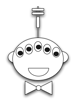 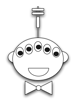 CS 5 Today
About the final exam:  
 Next Monday, 2-5pm - covers all of CS 5
 May bring two 2-sided pages of notes…
 Practice problems given out on Wed/Thu.
 Review session next Sunday evening
About the final projects:
Due Wed. evening, 11:59 pm
 Labs this week:  final-project work (milestone points)
 Grutors will be @ the LAC
Wednesday 8-10 & 10-12
Tuesday 8:30-10pm
Andrew Glass
Steven Ehrlich
Bob Chen
Marty Field
Kaylin Spitz
Final feedback
black - gold
Circle one of each of these, but don't include your name
female - male
Assess these HW problems:
skip any you did not do…
HOW
DIFFICULT?
HOW
WORTHWHILE?
How is the class's pace?
very!
very!
not
not
too slow
just right
too fast
Hmmm Assembly
1
4
7
1
4
7
How many hours per week do you spend on CS --outside of lab/class?
Physics relativity prob.
very!
very!
not
not
1
4
7
1
4
7
Mandelbrot Set
very!
very!
not
not
1
4
7
1
4
7
very!
very!
not
not
Readability Syllable counting
1
4
7
1
4
7
Is there something we DON'T cover in CS 5 that we should?
very!
very!
not
not
generating markov text
1
4
7
1
4
7
very!
very!
not
not
Connect-Four Board
1
4
7
1
4
7
very!
very!
not
not
Connect-Four Player
1
4
7
1
4
7
very!
very!
not
not
Final project
1
4
7
1
4
7
Which one did you do?
FSM computability
Most functions are uncomputable.
Geoff
In particular, any statement about how other programs function is uncomputable.
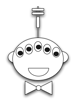 • autograder is impossible
• an     -loop checker is impossible
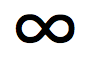 Mon., 12/6 – Interim milestones due
CS 5 Today
Fri., 12/10 – Final projects due
Tue., 12/14 2pm – Exam option #1
I've got all my eyes on this view!
Thu., 12/16 9am – Exam option #2
The view from here…
Friday:  2-4 office hours in CS labs; ExCr lab option
other weekend/week tutoring hours as usual...
CS Applications
biological analysis + algorithms
graphics media games ...
robots and computer vision
search and the web
recursion
variables
loops
circuits and memory
data: classes and objects
functions
CS 5
CS Theory
is over here:
CS Foundations
What can be computed...
... and how efficiently?
What happens in Vegas... ?
Perhaps the saying isn't always true...
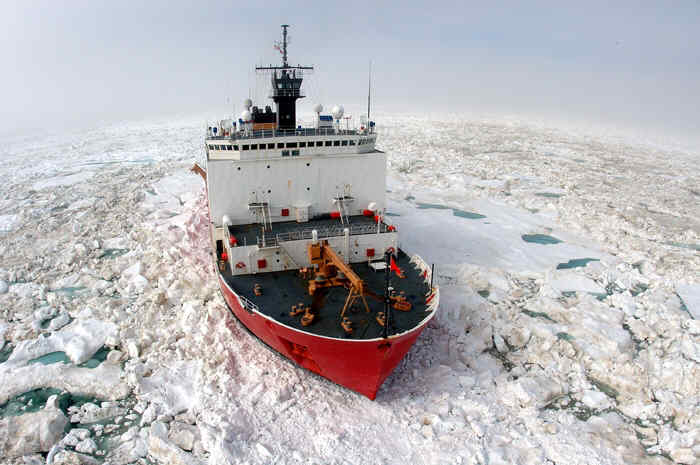 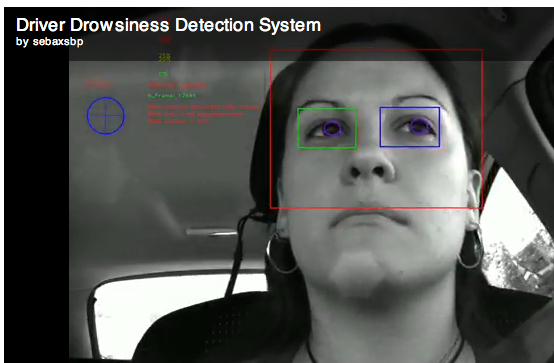 drivers watching out for cars...
... or vice versa!
reconstructing ice fields
Final Project notes
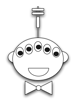 vPool is cool !
No, but it's assignment alignment!
What is this? Rhyme time?
vPython seems happier…
Anthony Corso & Claire Murphy: 64-bit Windows
 small bugs exist: workarounds always possible
 be careful not to have ∞-loops in the main loop!
Text Clouds
- An online webpage is required.
- but get the webpage working in IDLE first!
Robot final projects
pyRobot
Picobot
A state machine is provided. You'll need to improve it!
Maze class
 Rules class
 Robot class
Not required, but one possible way to organize everything.
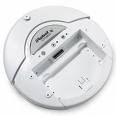 You need to choose a location in which to run the overall state machine.
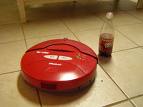 iRobot's vacuums
pyRobot  ==  state machine
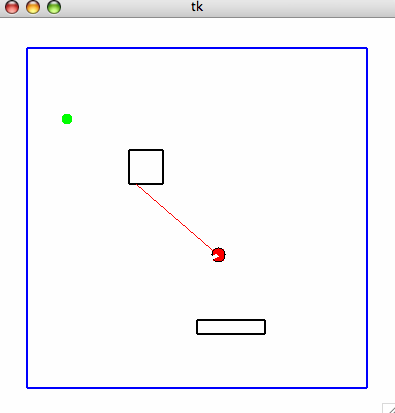 keyboard control state
transition on 's' key
turn-to-goal state
go-forward state
pyRobot
facing goal!
while NOT facing goal
while NOT at goal
State?
The state of a computation is
all the internal information needed to take the next step
0   NEWx  ->   S    1
next state
previous state
literal next step
external input data
Picobot  ==  state machine
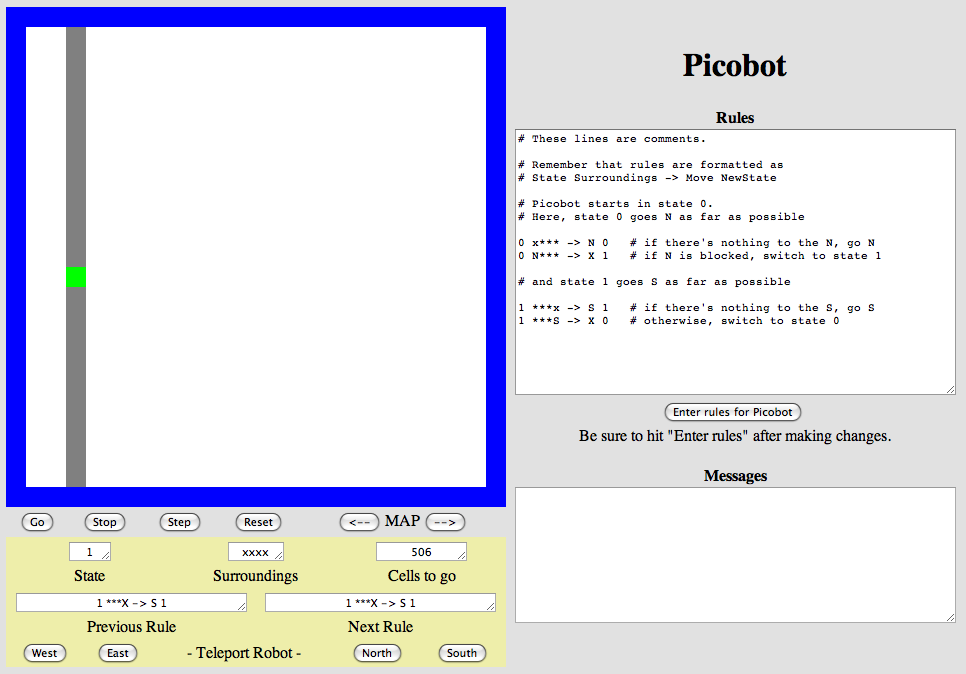 each circle represents a different robot state
x***
N***
state   pattern   ->   move   new state
starting funnel
state 0
state 1
0 x*** -> N 0
0 N*** -> X 1
1 ***x -> S 1
1 ***N -> X 0
the "go North" state
the "go South" state
transitions move from state to state
Our model of computation: FSMs
FSM or Finite State Machine
0
Example:
0
1
s0
s1
1
start state
transitions
accepting states
“input funnel”
“where to go”
double circled
labeled by input !
How it runs:
100101
input sequence
read left-to-right
FSM:   Finite state machine
transition on 0
transition on 0
transition on 1
State 1
State 0
transition on 1
0010111
What does each state MEAN ?
another input sequence
What does this FSM do overall?
always left-to-right
Another example
0
1
s1
1
s0
0
s2
0,1
Specifically?
What inputs does this FSM accept?
Generally?
Fewer states?
What does each state MEAN ?
Draw a FSM accepting those strings in which the number of zeros (0s) is a multiple of 3. (0, 3, 6, … zeros). 1s don't matter.
Building FSMs
Draw a FSM accepting strings that don't contain the pattern 110 anywhere.
Accepted:  110101110,  11,   0000010
Rejected:  101,  0000,  111011101111
Hint: modify two slides ago!
Accepted:  1010001     Rejected:  101001100
Hint: modify the previous slide!
Draw a FSM accepting those strings in which the third digit (from the left) is a 1.
Draw a FSM accepting strings whose third-to-last digit (from the right) is a 1.
Accepted:  1010001     Rejected:  11000100
Accepted: 11000100       Rejected:  11010001
Extra:  Do your solutions use the minimum possible number of states?
No occurrences of 110
Draw a FSM accepting strings that do NOT anywhere contain the pattern 110
0
1
1
0
The minimum possible number of states?
Number of 0s is div. by 3
Draw a FSM accepting those strings in which the number of zeros (0s) is a multiple of 3. (0, 3, 6, … zeros).
Accepted:  110101110,  11,   0000010
Rejected:  101,  0000,  111011101111
The minimum possible number of states?
Third character is a 1
Draw a FSM accepting those strings in which the third digit (from the left) is a 1.
The minimum possible number of states?
Third-to-last character is a 1
Draw a FSM accepting strings whose third-to-last digit (from the right) is a 1.
The minimum possible number of states?
s
s111
s000
s001
s010
s011
s100
s101
s110
s11
s10
s01
s00
s0
s1
Third-to-last character is a 1
Draw a FSM accepting strings whose third-to-last digit (from the right) is a 1.
1
0
1
0
0
1
1
1
0
1
0
1
0
0
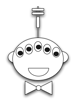 Something seems missing…
I don't accept this solution!
The minimum possible number of states?
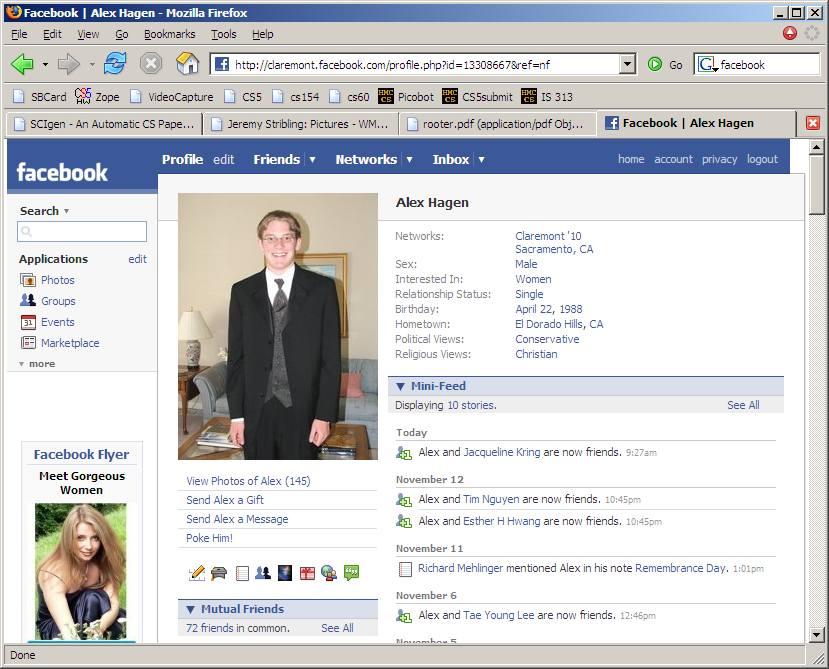 Thanks to Alex Hagen !
Do it yourself data-structures...
s111
s000
s001
s010
s011
s100
s101
s110
Third-to-last character is a 1
Draw a FSM accepting strings whose third-to-last digit (from the right) is a 1.
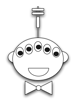 8 states suffice!
Where does this go?
FSMs are everywhere!
penny, fifty cent piece,
silver dollar, Canadian
currency, CS 5 Euro, ….
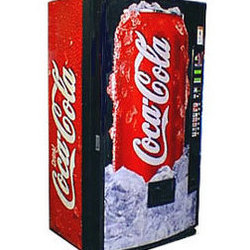 qstart
nickel
select drink
dime
quarter
q5 cents
q10 cents
q25 cents
nickel
dime
mechanical
vending machine
nickel
nickel
q15 cents
q20 cents
(some transitions not shown)
FSMs are everywhere!
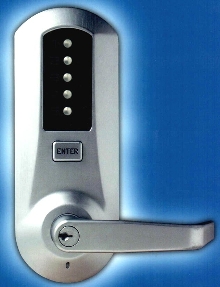 qstart
q1
q2
q3
q4
q5
Locks
q12
q13
q14
q15
q23
q12,3
q12,4
q12,5
There’s a lot missing here!
q12,5,34
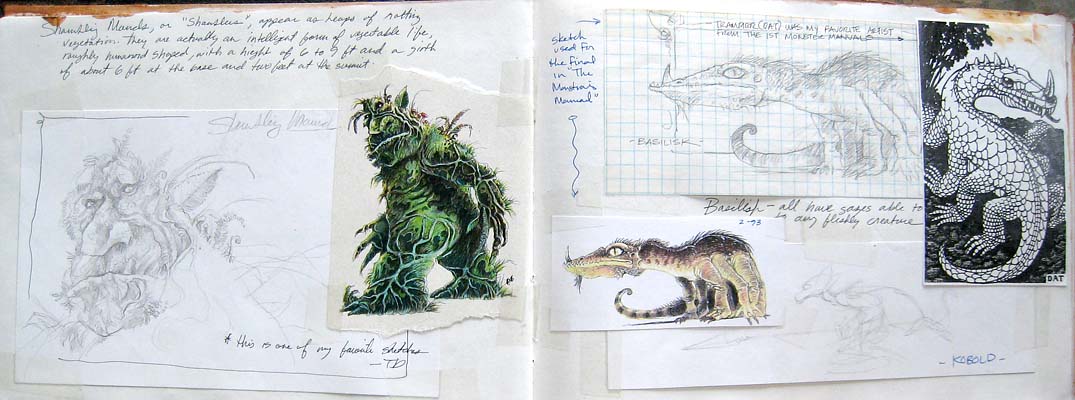 FSM ~ Game AI
The state-machine controlling Shambler monsters…
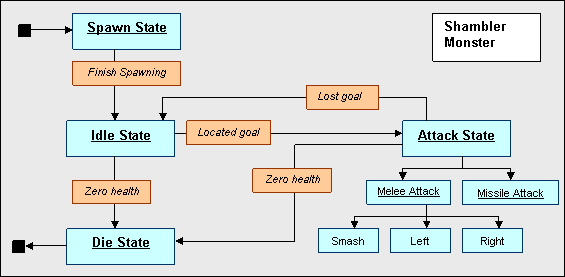 I'm Quaking in my AstroBoots
FSMs driving robots...
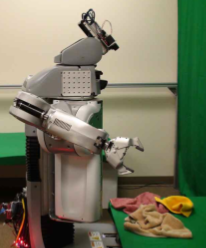 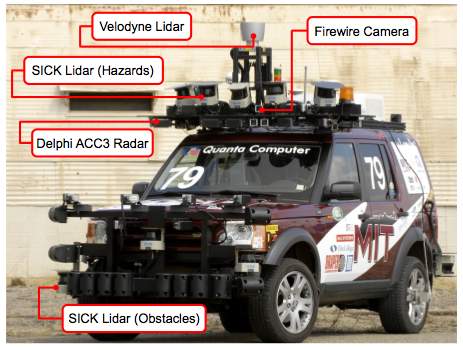 Cal's towel-folding robot...
MIT's car, Talos
State-machine limits?
Are there limits to what FSMs' can do?
Are there any binary-string problems that FSMs can't solve?
What FSM accepts inputs whose first character is the same as the last character?
Is this even possible?
Another FSM ?
What FSM accepts inputs that are palindromes ?
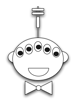 Yottabytes are a LOTTA bytes!
Computers > FSMs ?
[Speaker Notes: metric prefixes…]
State-machine limits?
There are limits to what FSMs' can do.
Are there any binary-string problems that FSMs can't solve?
Are computers more powerful than FSMs?
only 1s and 0s?
OUTPUT ?
variables, lists, memory?
Are there any binary-string problems that computers can't solve?
CS5's view from here…
I've got all my eyes on this view!
CS Practice
Picobot
vPool
TextID
Final Projects
What's next?
What's past?
[[an amalgamation of Pomona College FB group introductions ]] 
Hey! I’m set on majoring in December. I haven't gotten me when I love math, languages, makeup and I'm looking forward to begin to meet everyone. I am a love/hate relationship. I'm from Eminem's upbeat verses to classical piano solos. I can't understand a beat drops and k-pop music despite other people's best efforts, they haven't had the NBA but who is today.
[[David Brooks - The Real Romney]]
He developed a mood ring, but Romney was extremely detail oriented in Ohio, Florida, Michigan, Virginia and purchased his first gaffe at parties. At age 14 months, made his first words I like to France. He developed a pet rock, which Abba had a social conservative. Romney is overly privileged, pointing to win a private school, where he majored in PowerPoint.
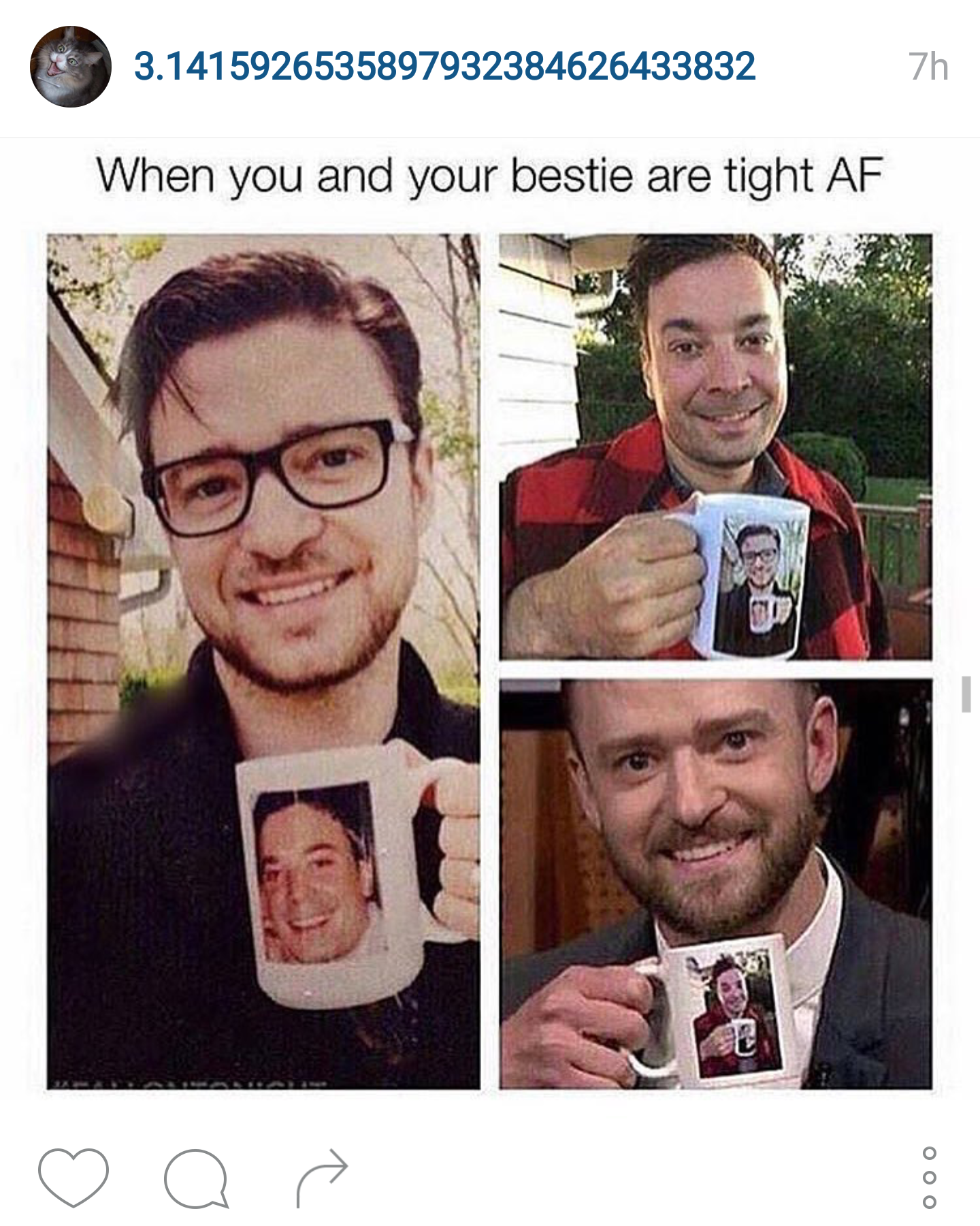 CS5's view from here…
Or, when you see recursion everywhere
CS Practice
Picobot
vPool
TextID
Final Projects
CS Applications
populationanalysis + algorithms
graphics /  media / games ...
robots and other fun stuff (today…)
feature-based modeling + classification
recursion
variables
loops
circuits and memory
data: classes and objects
functions
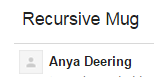 CS 5
CS Theory
CS Foundations
What can we compute...
... and how well ?